Жизнь объединения «Волшебный клубок» руководительКондрыко Ирина Николаевна
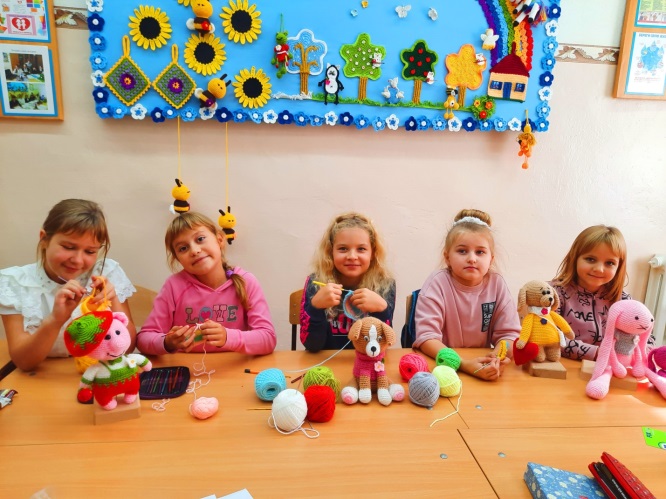 Процесс созидания красоты
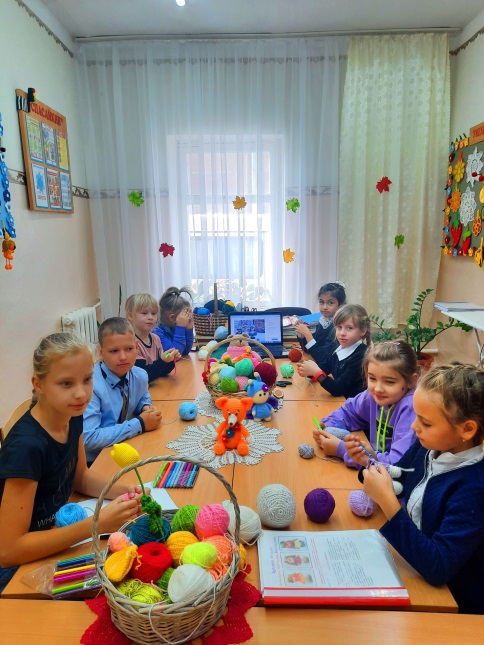 Талантлив  тот, кто трудится
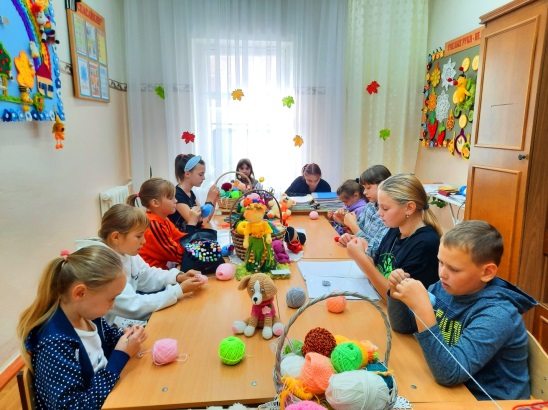 Творчество  один из основных источников радости
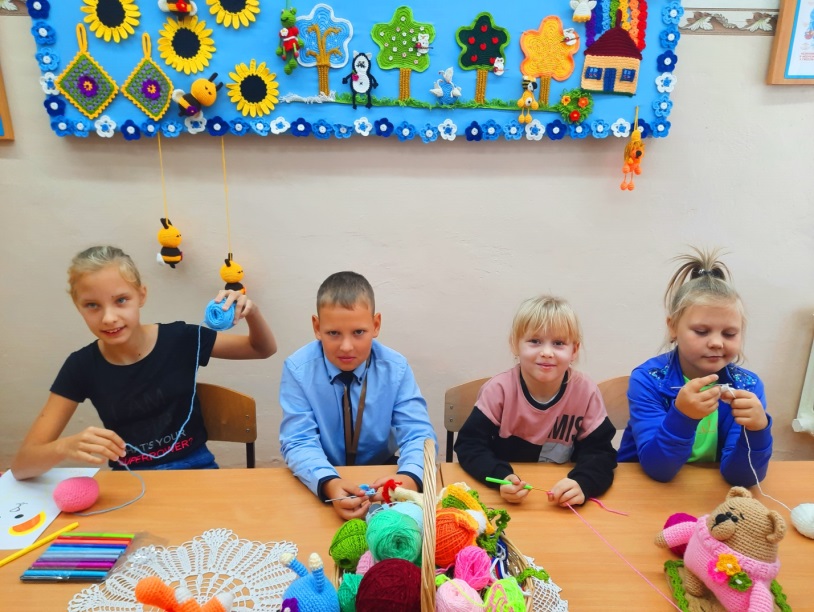 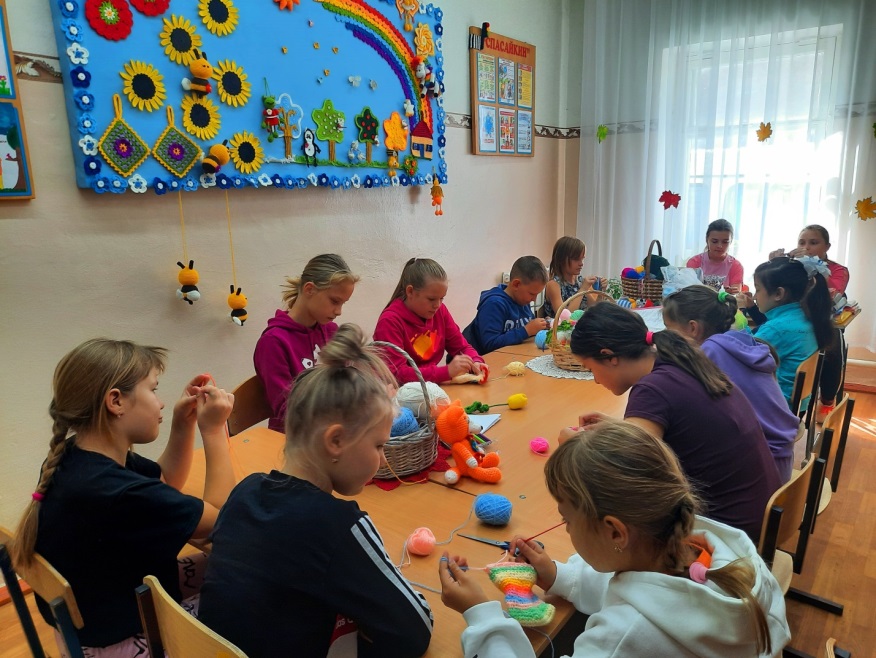 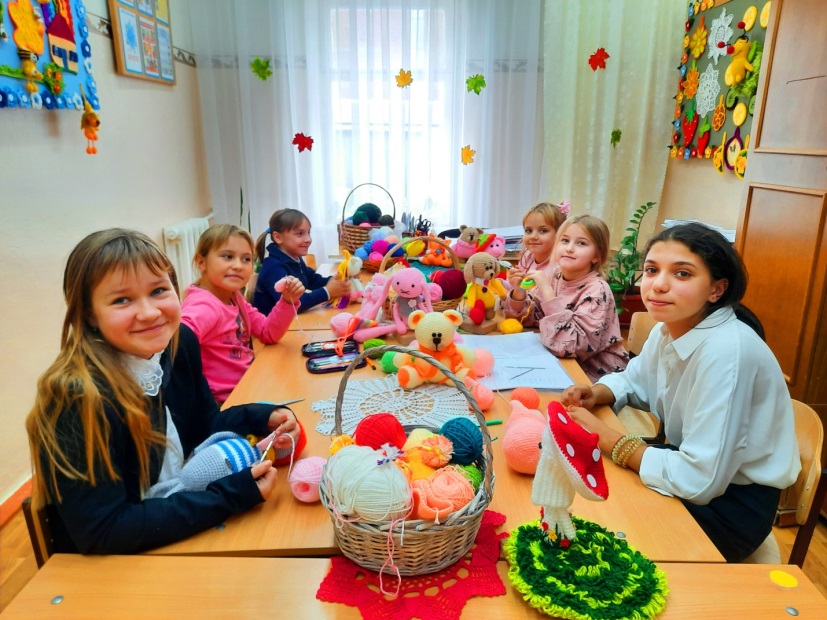 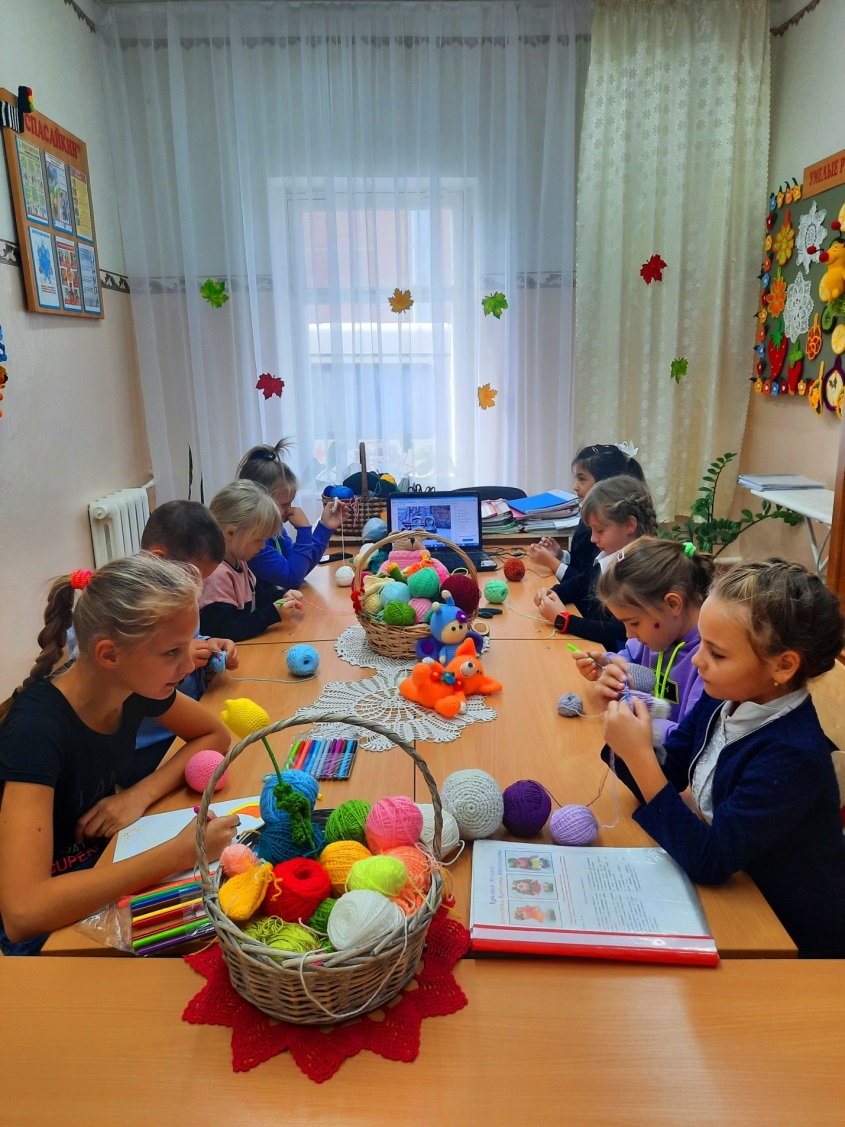 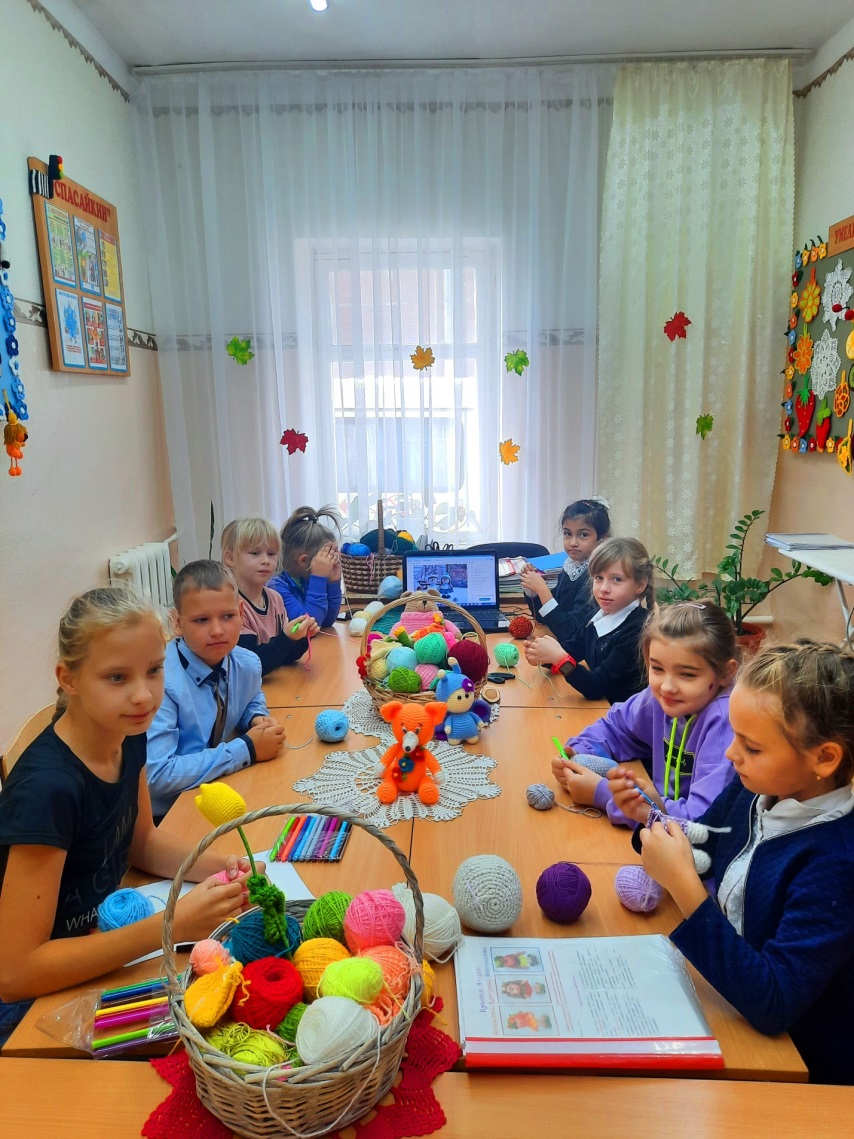 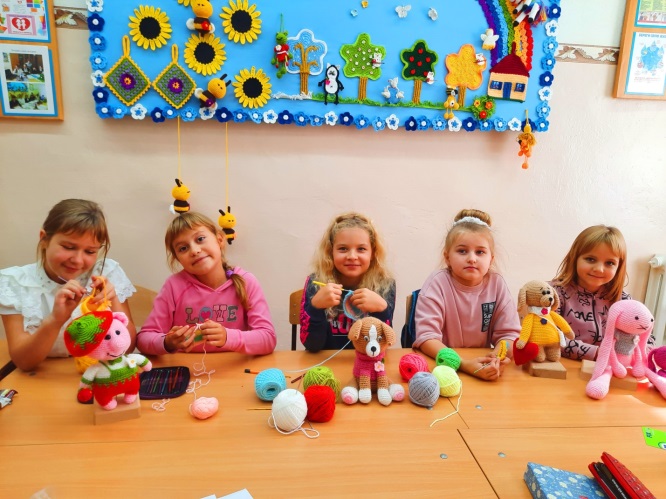 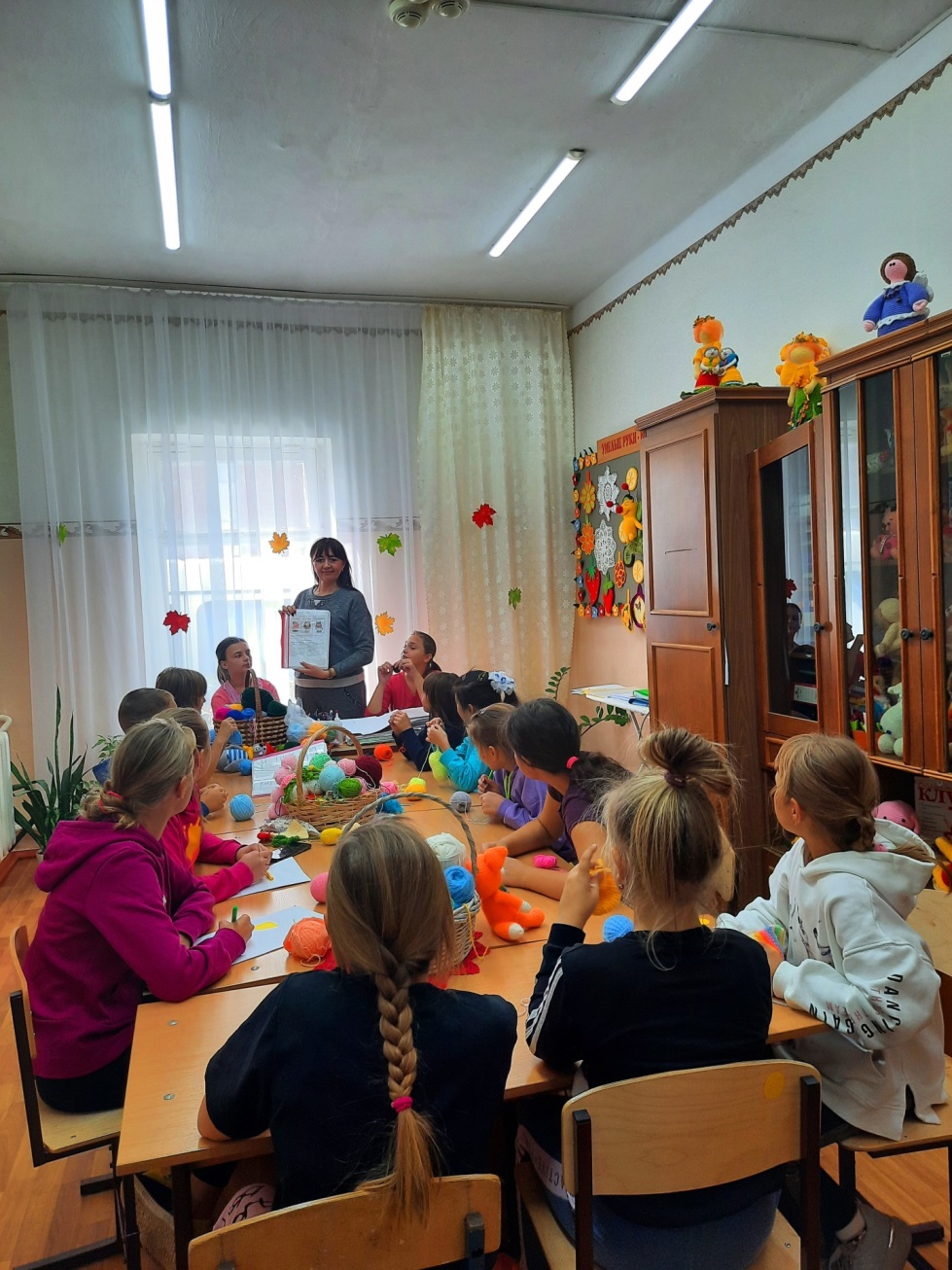 На занятиях всегда интересно
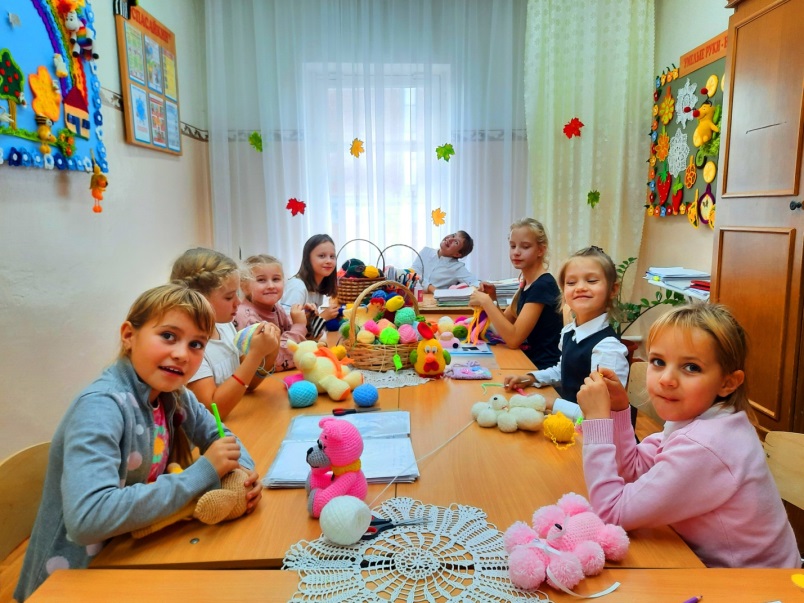 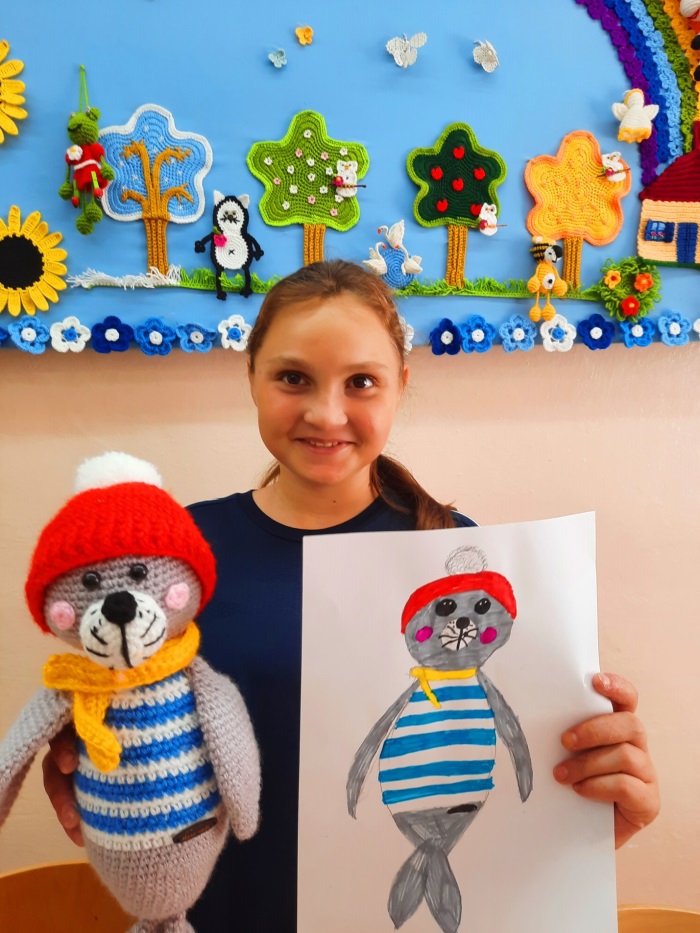 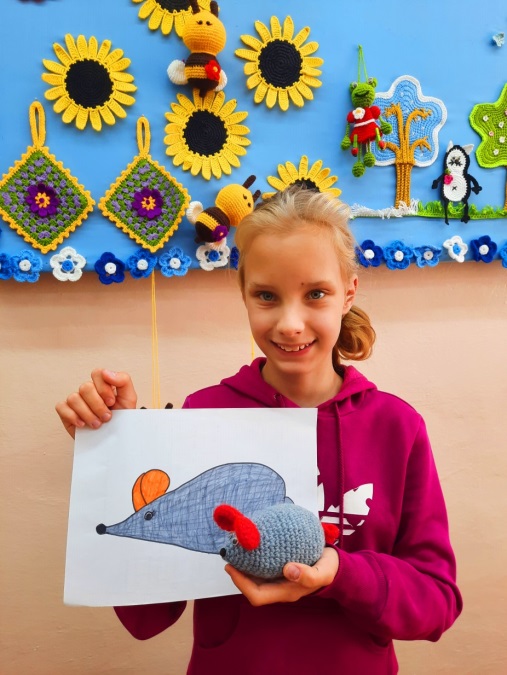 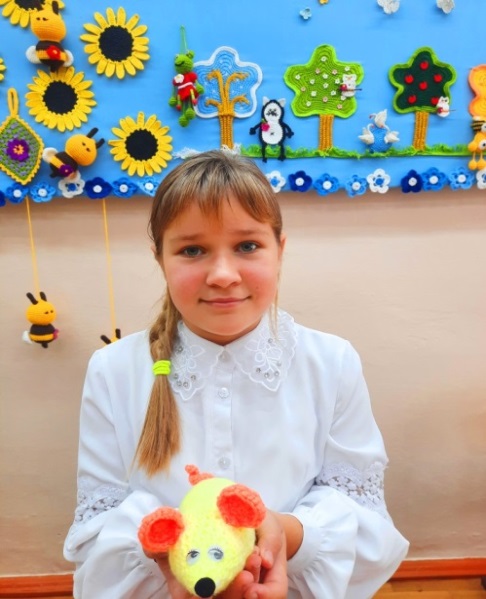 Творческая работа — это прекрасный, необычайно тяжелый и изумительно радостный труд.
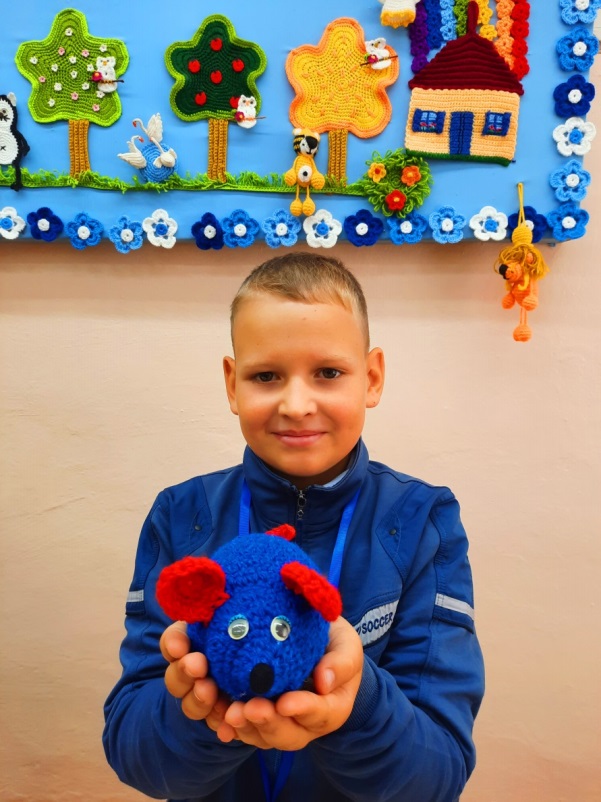 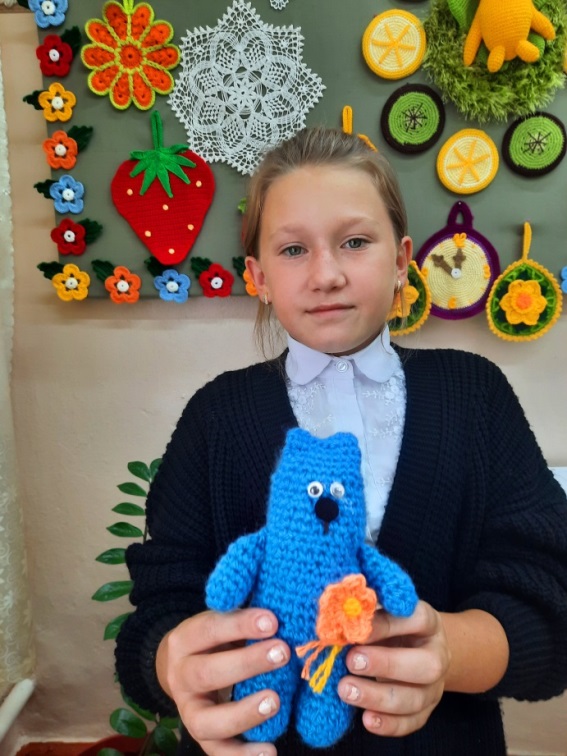 Самые интересные занятия
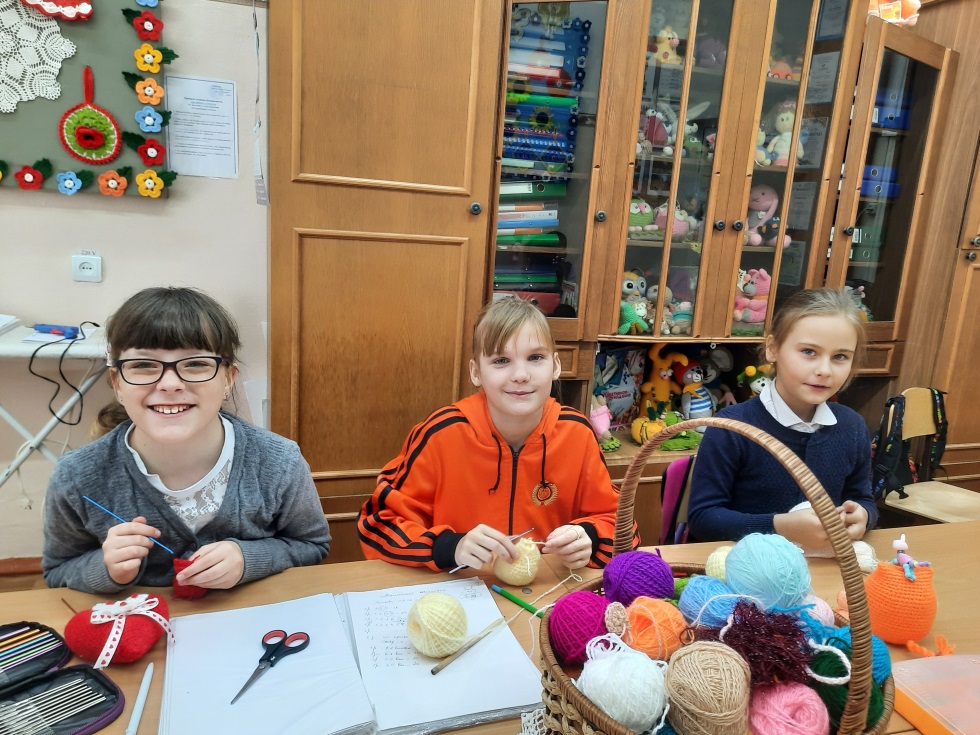 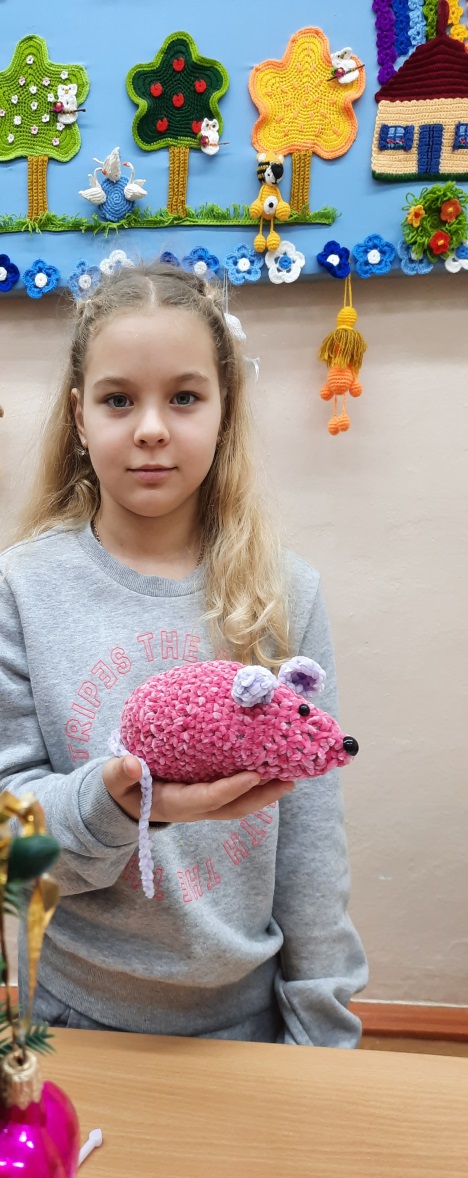 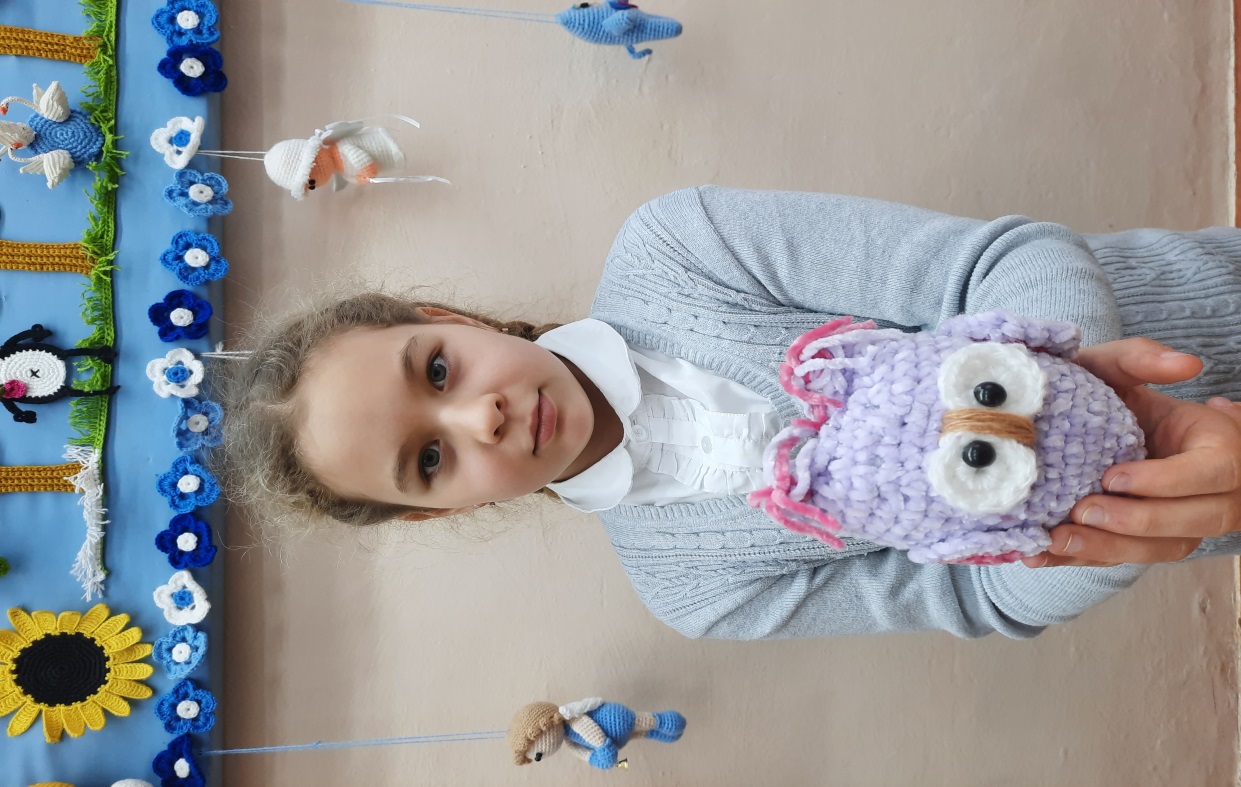 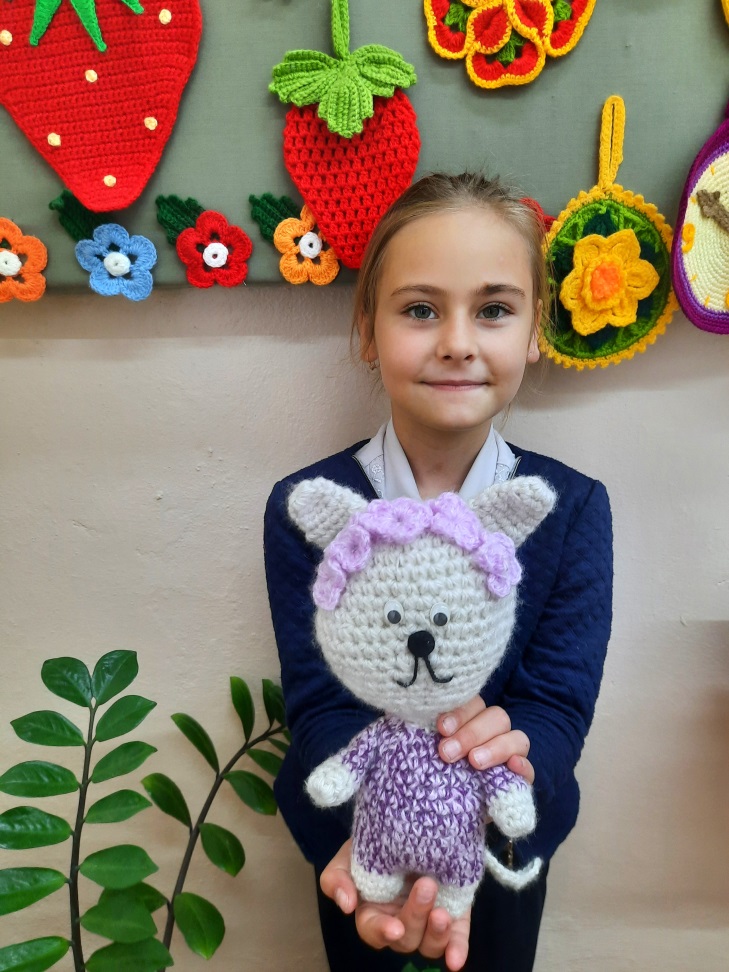 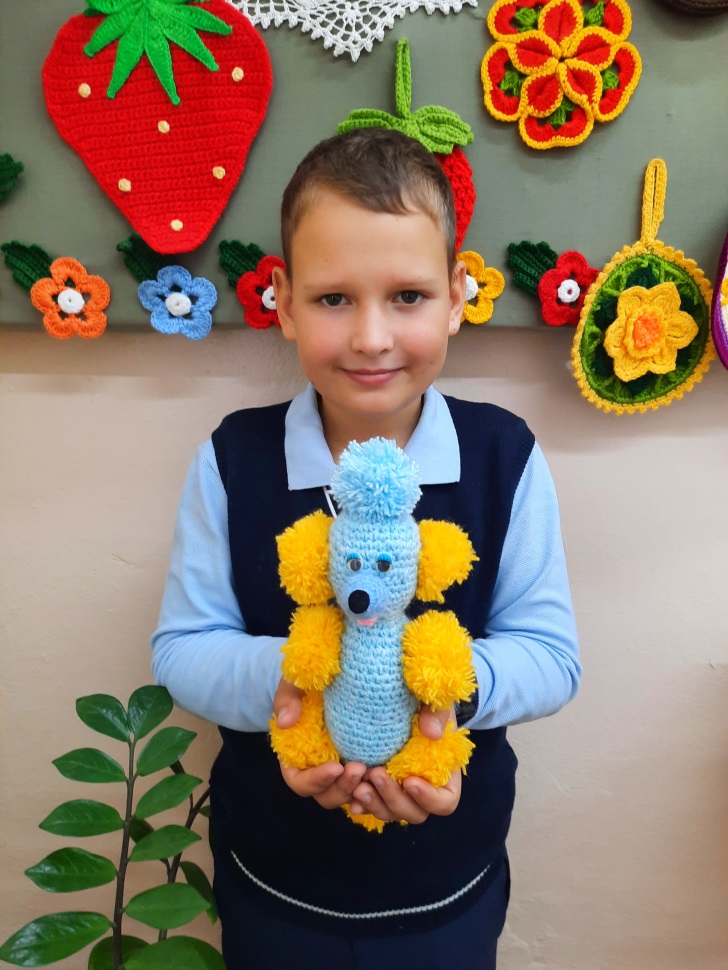 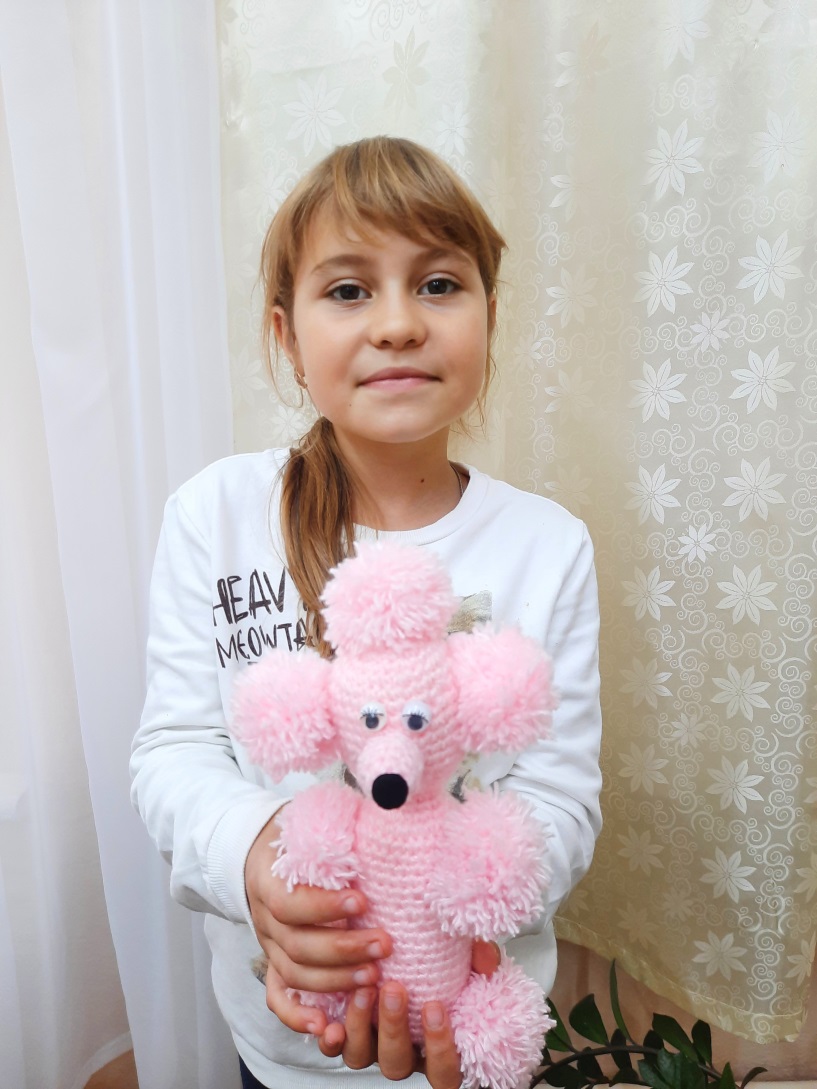 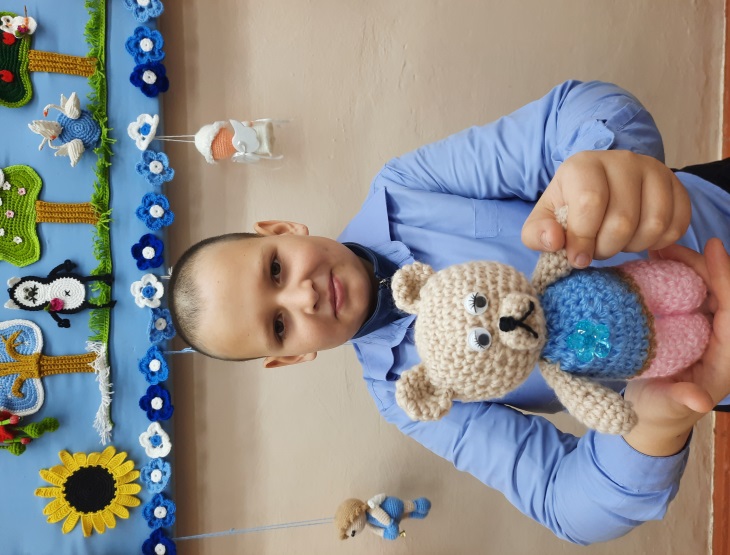 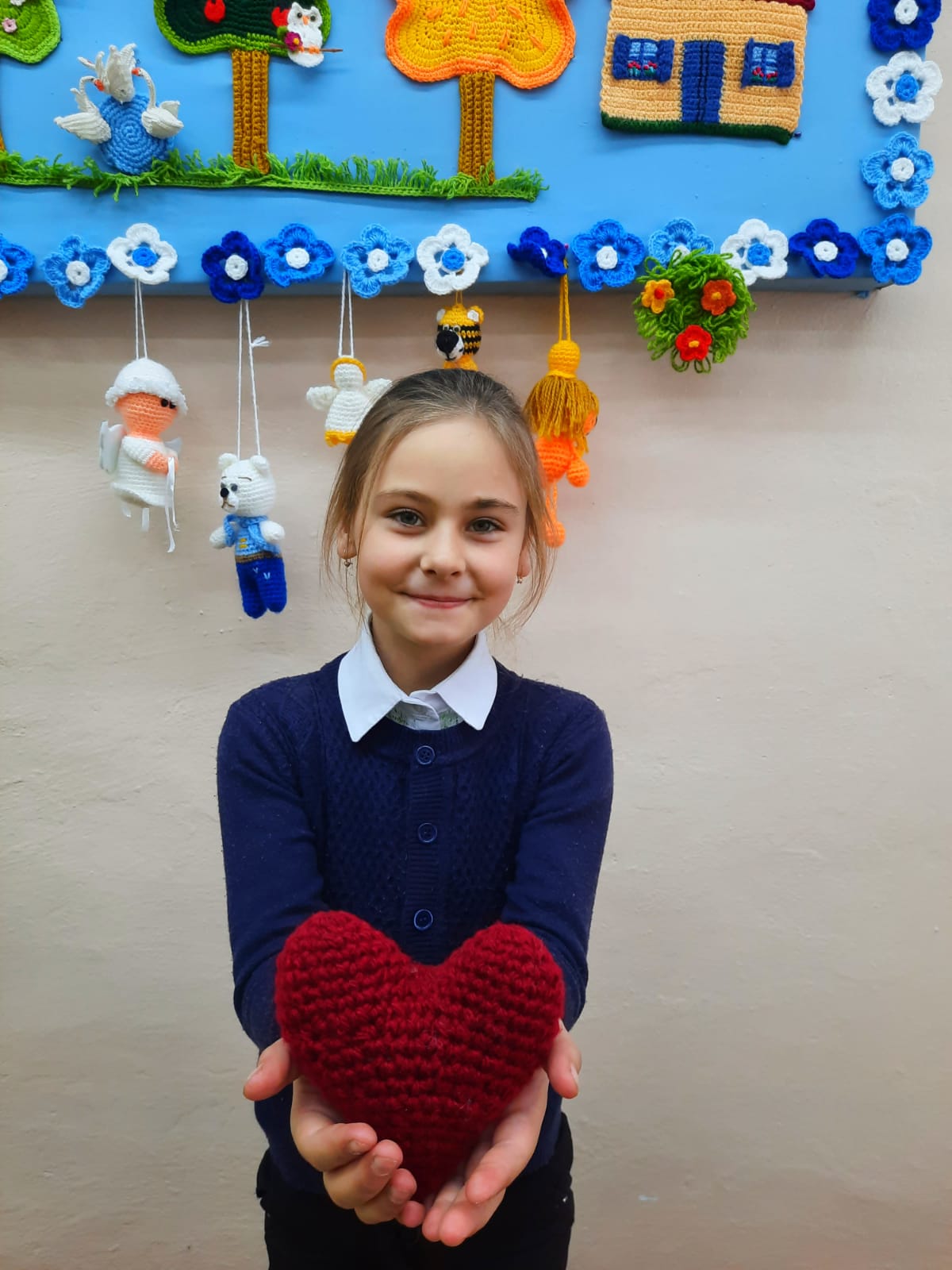 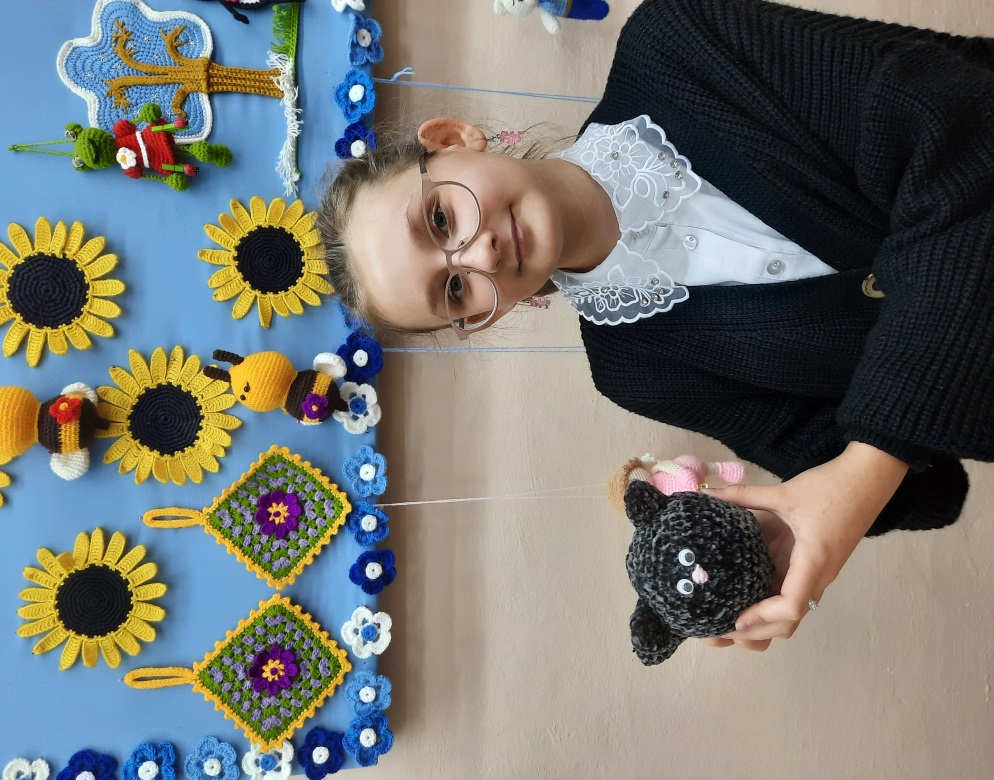 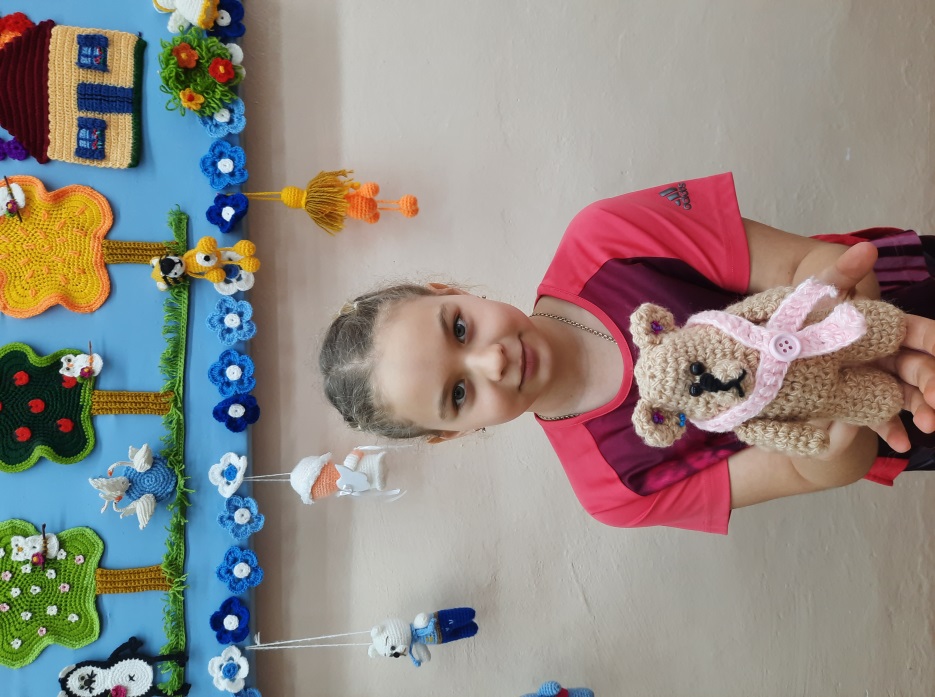 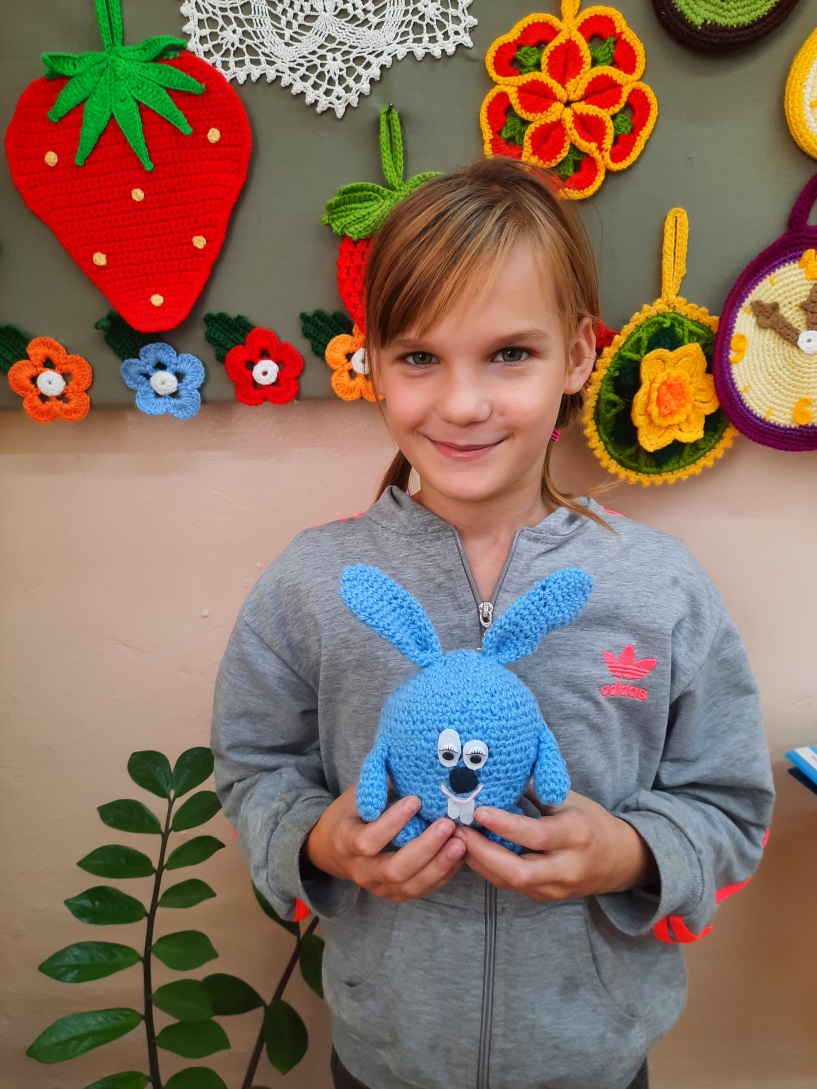 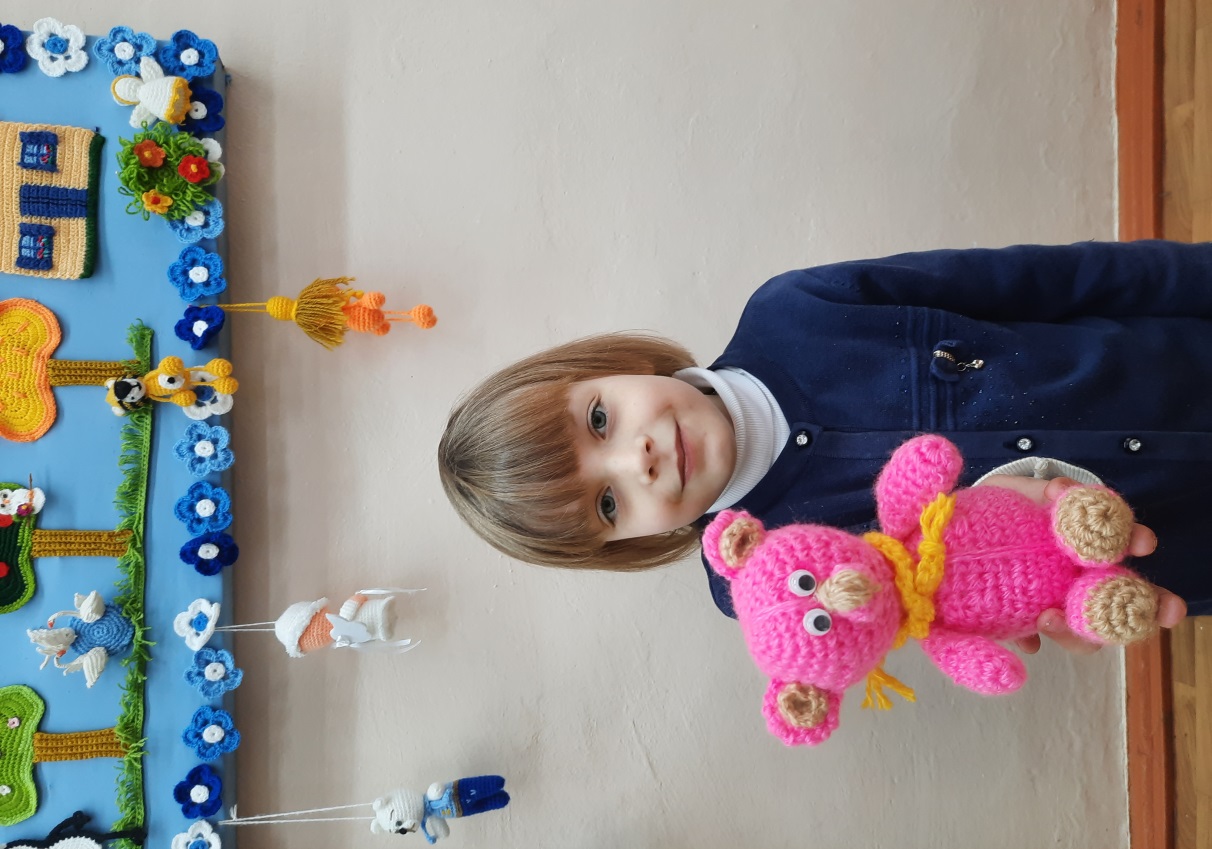 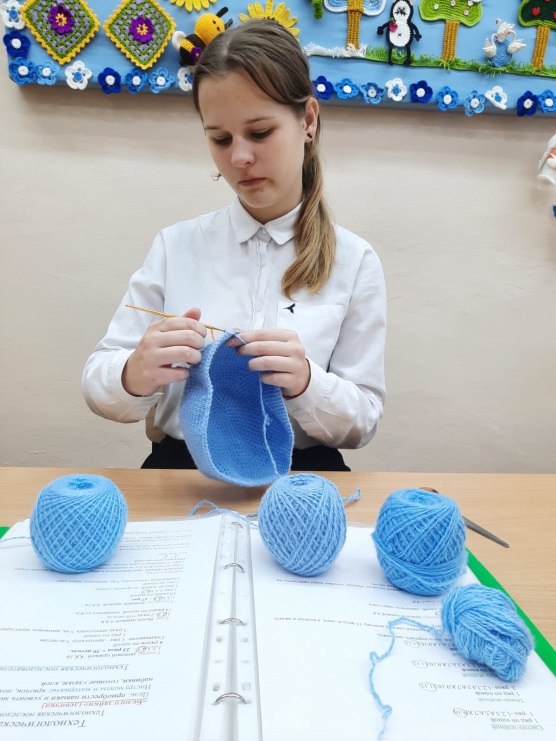 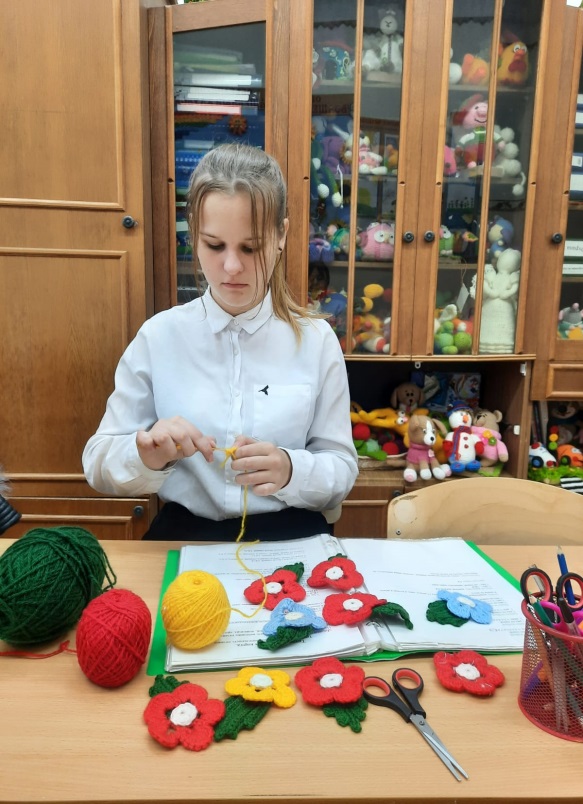 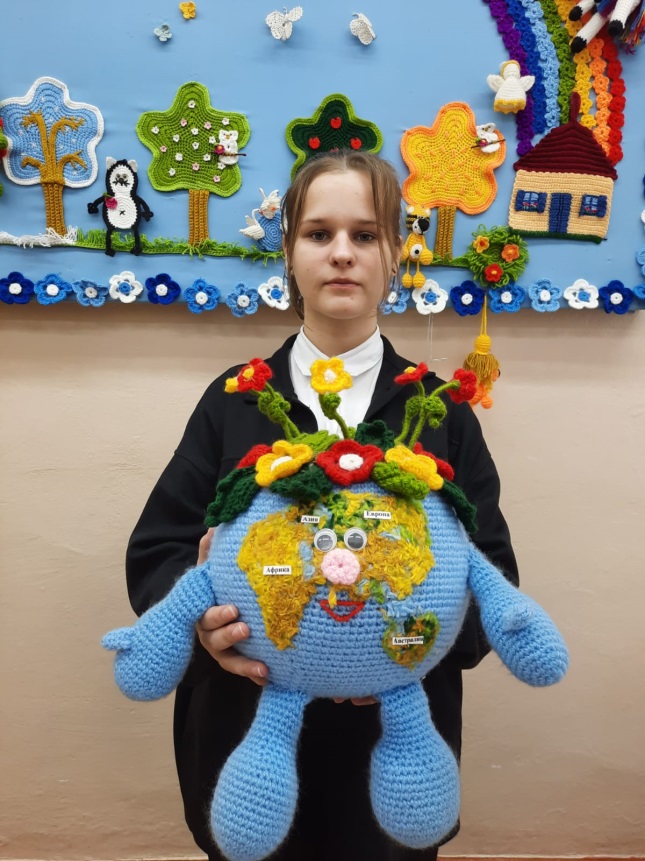 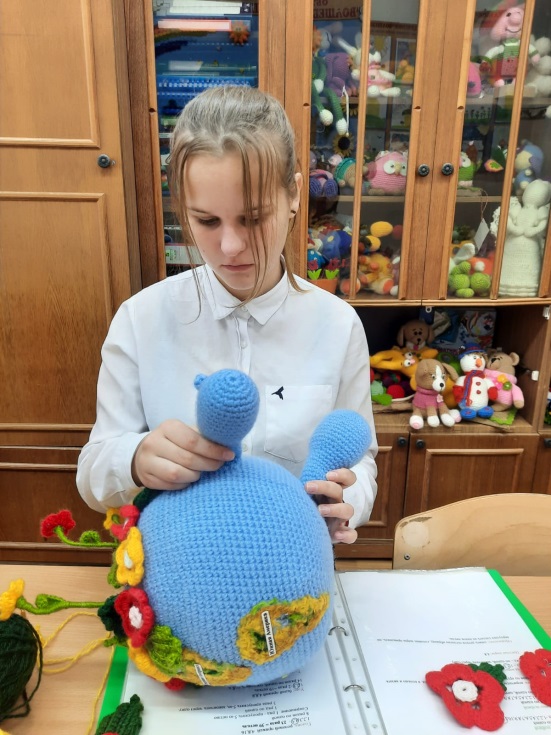 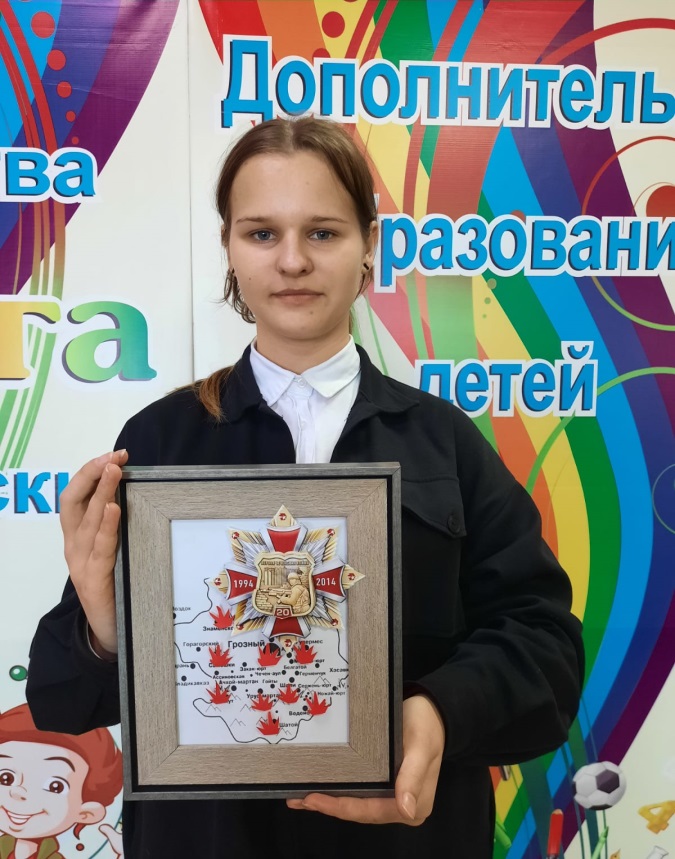 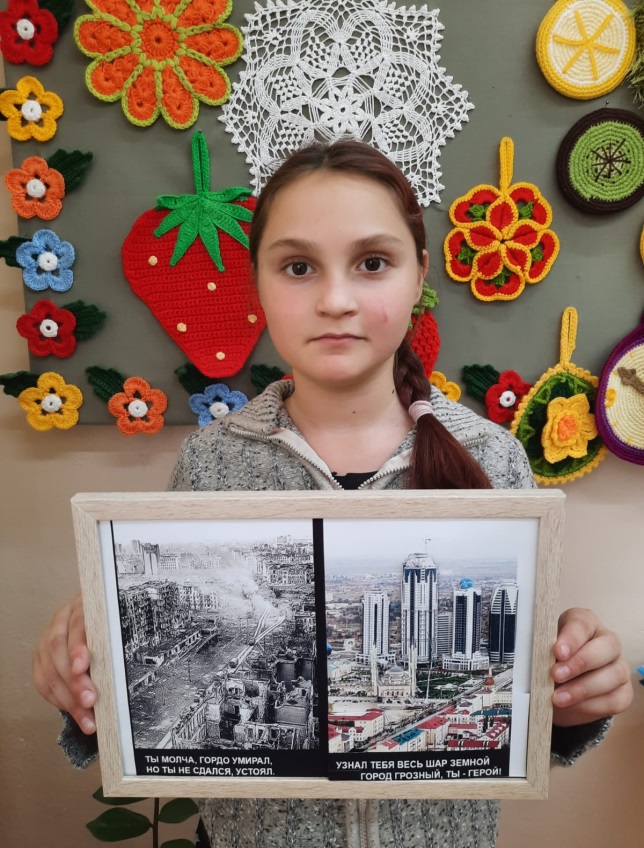 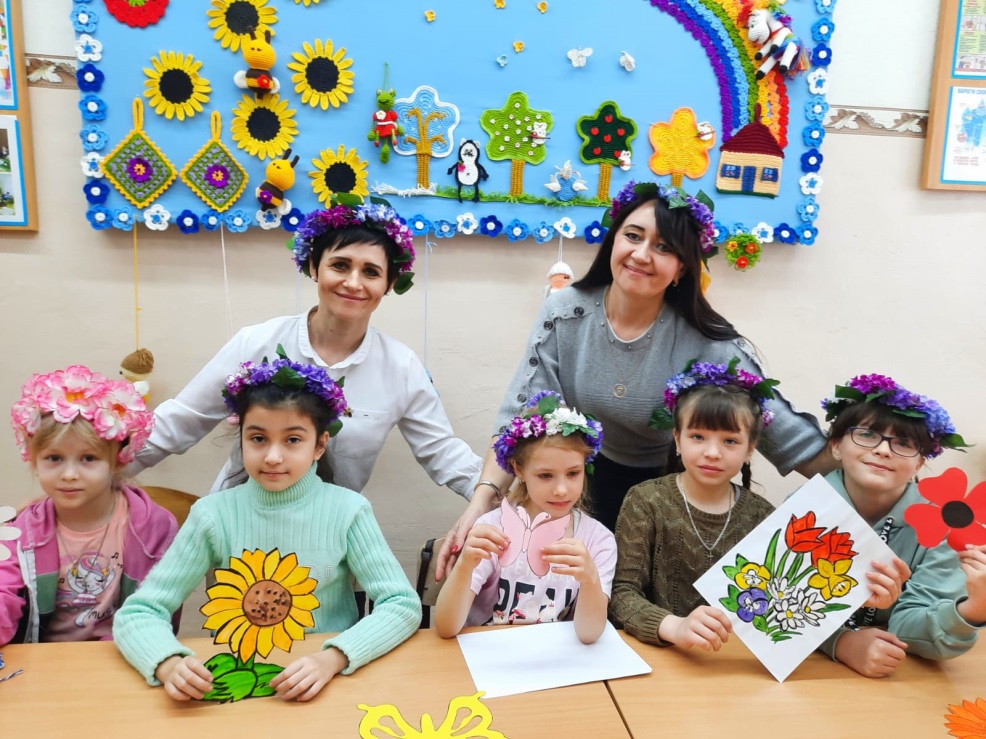 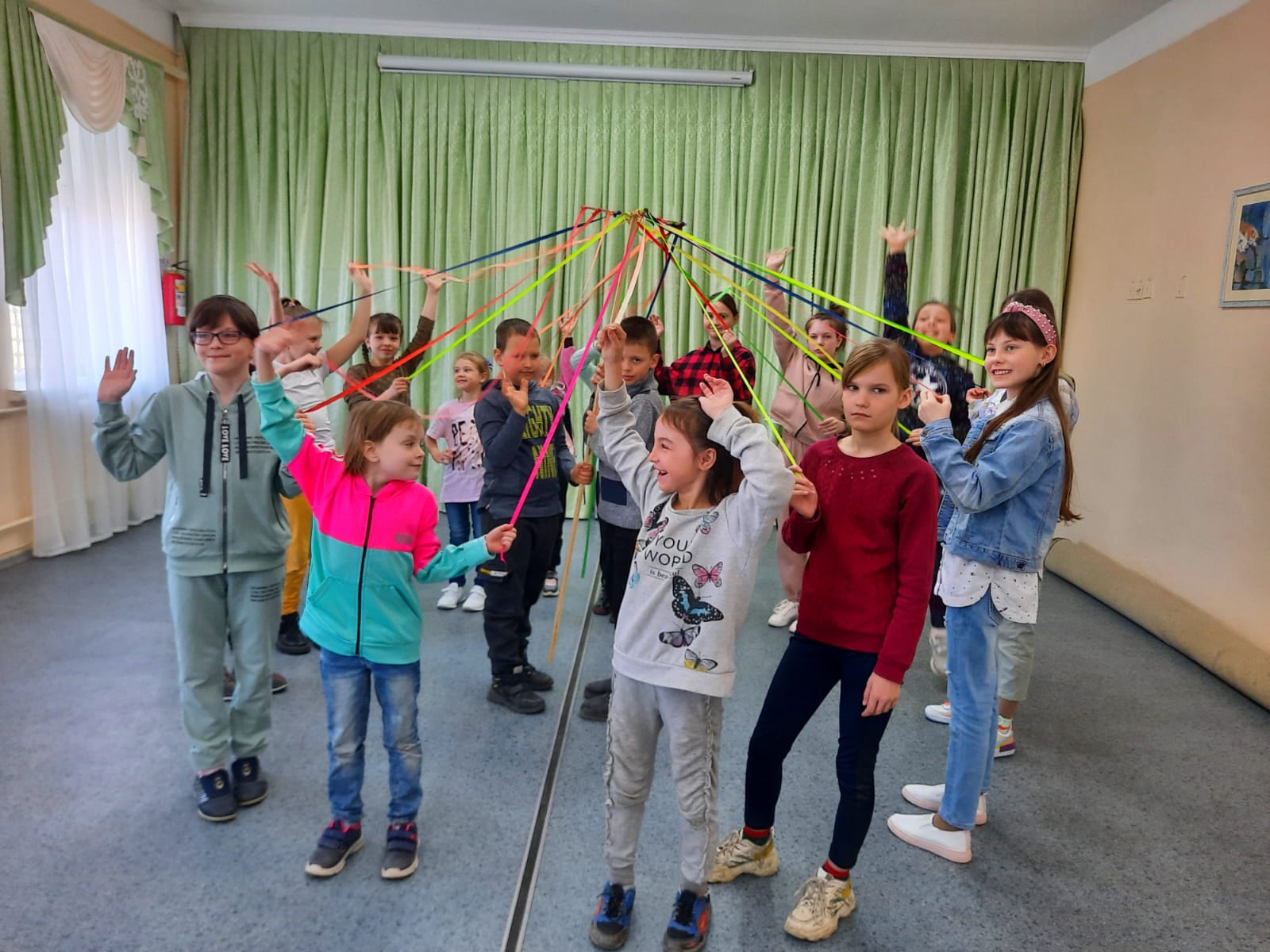 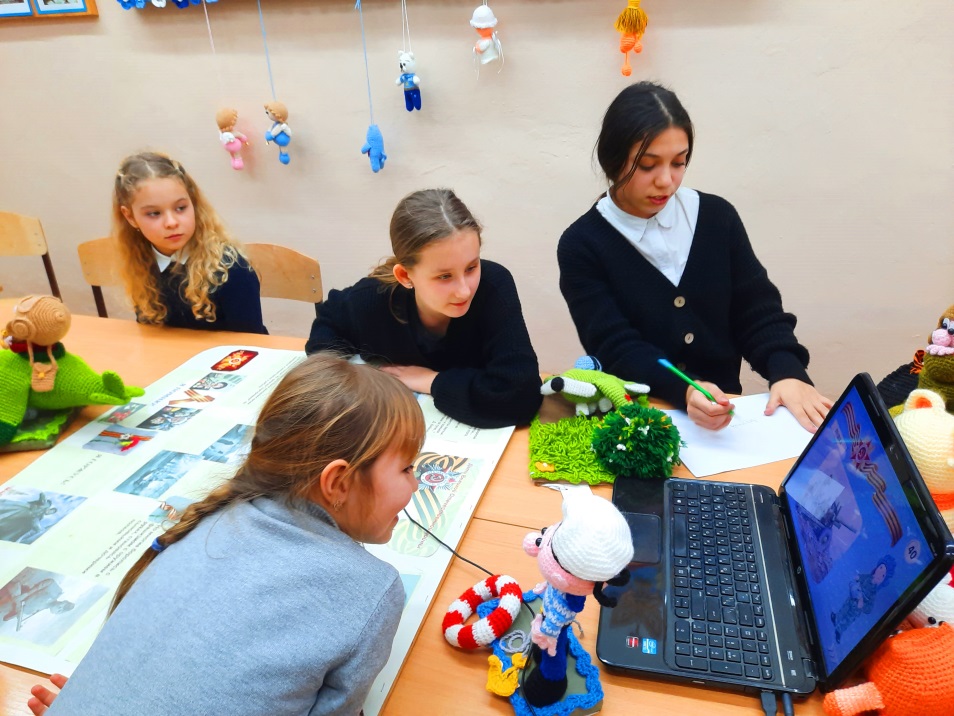 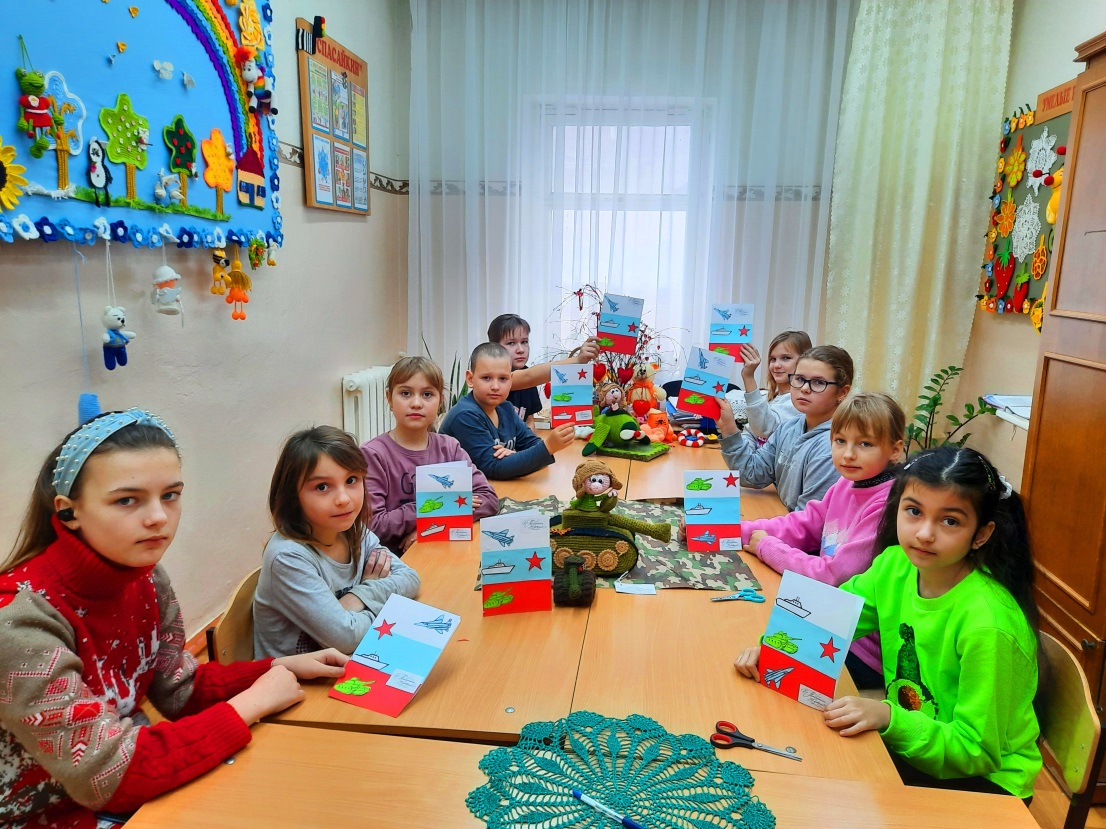 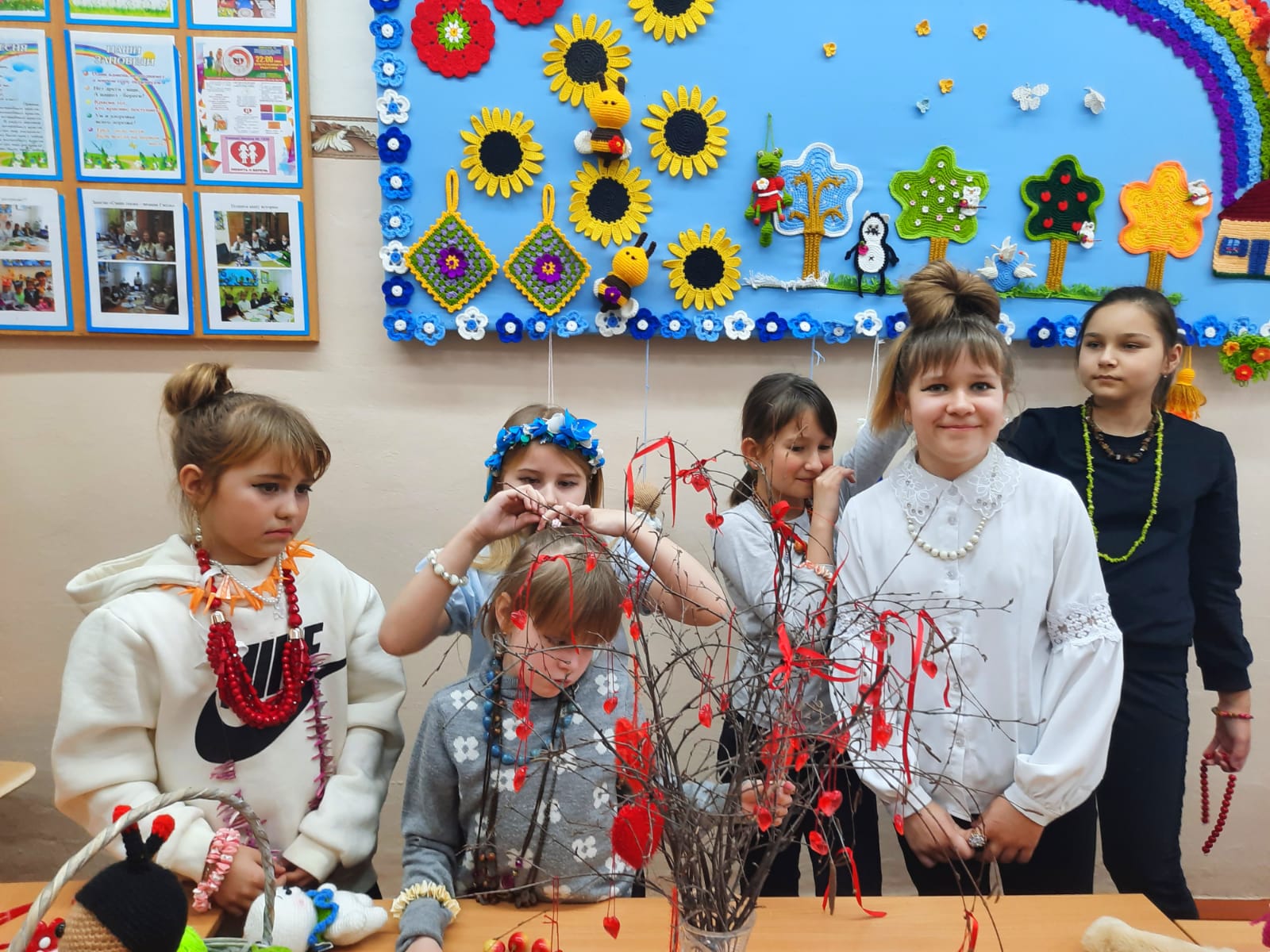 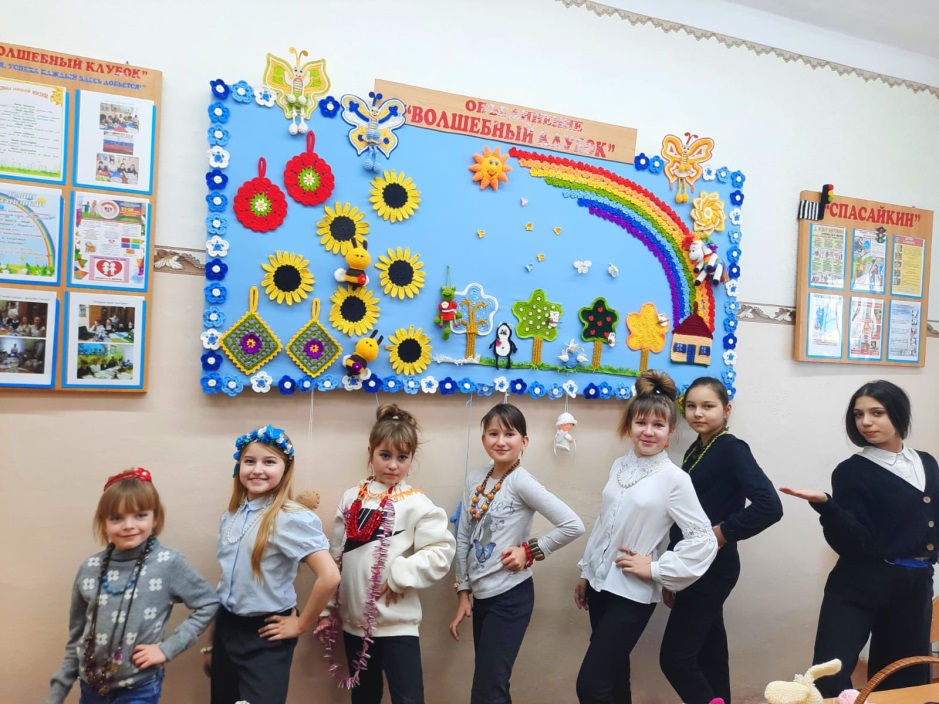 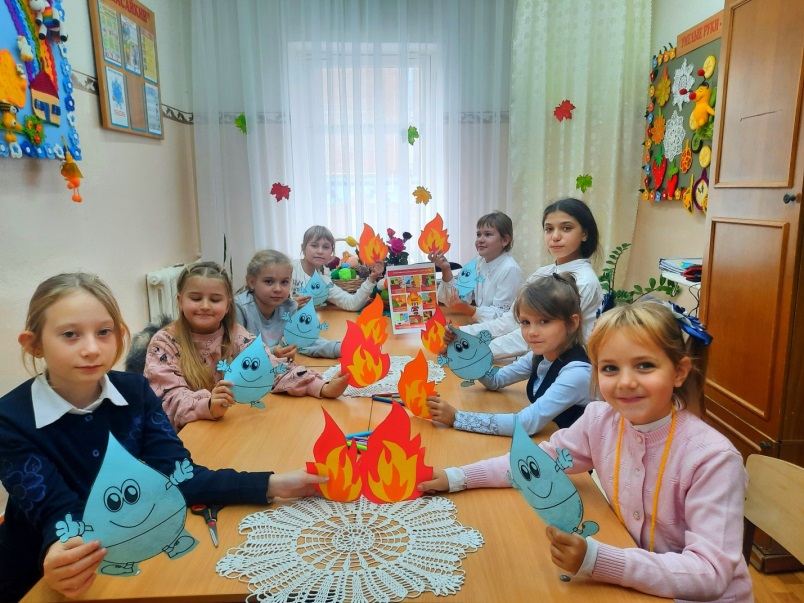 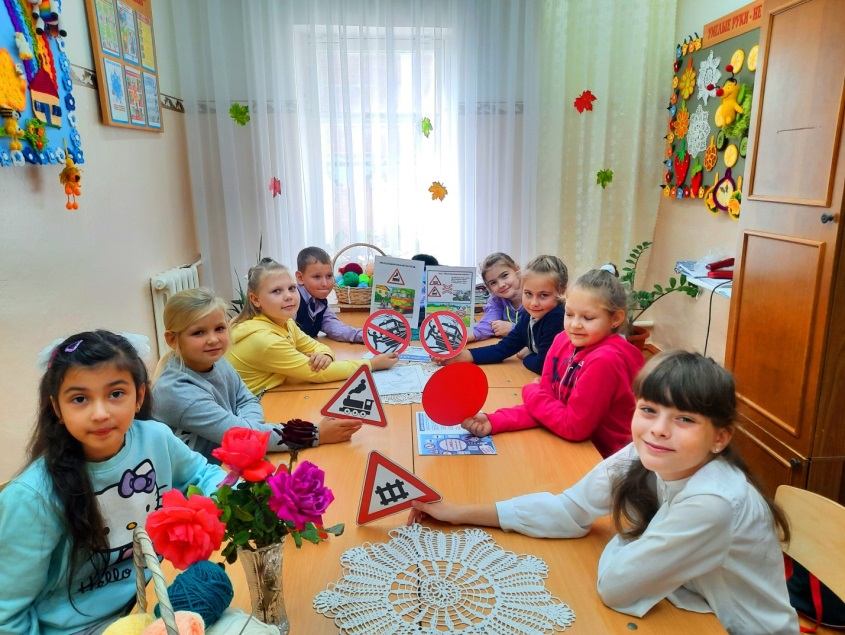 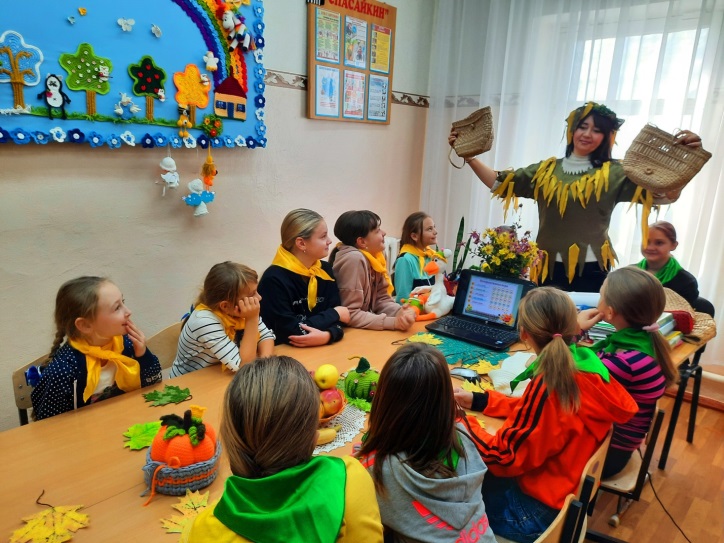 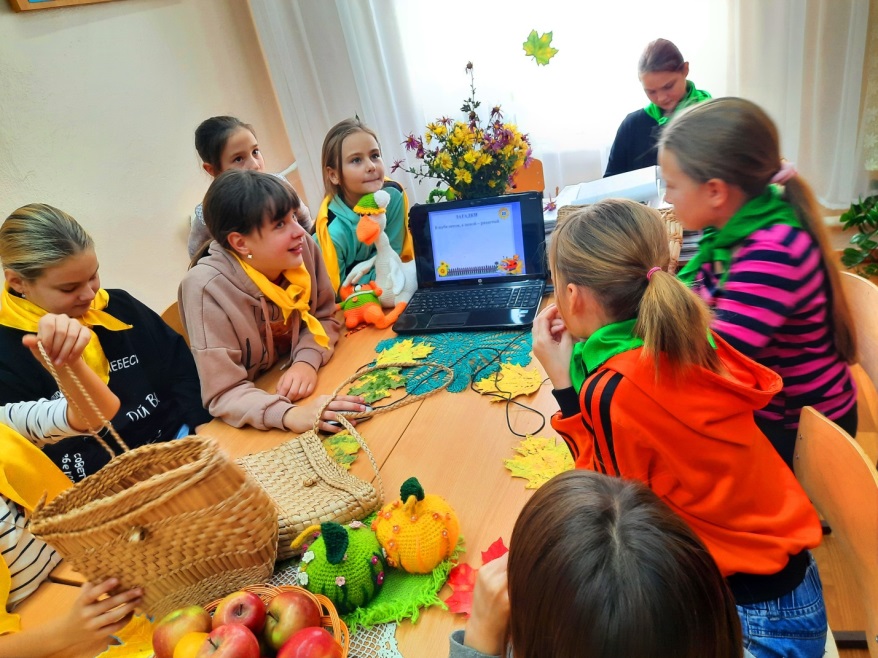 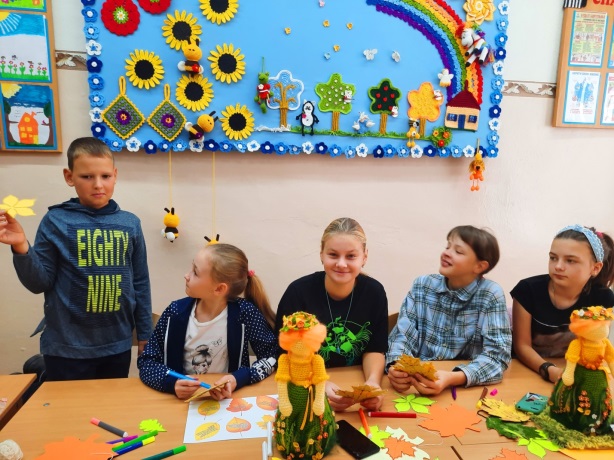 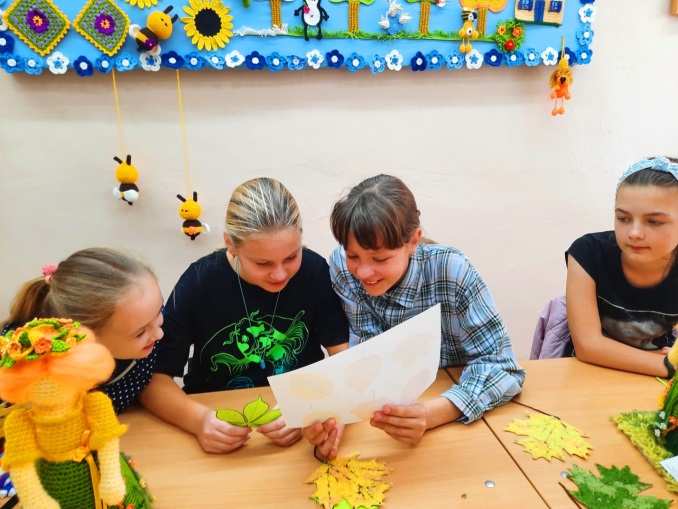 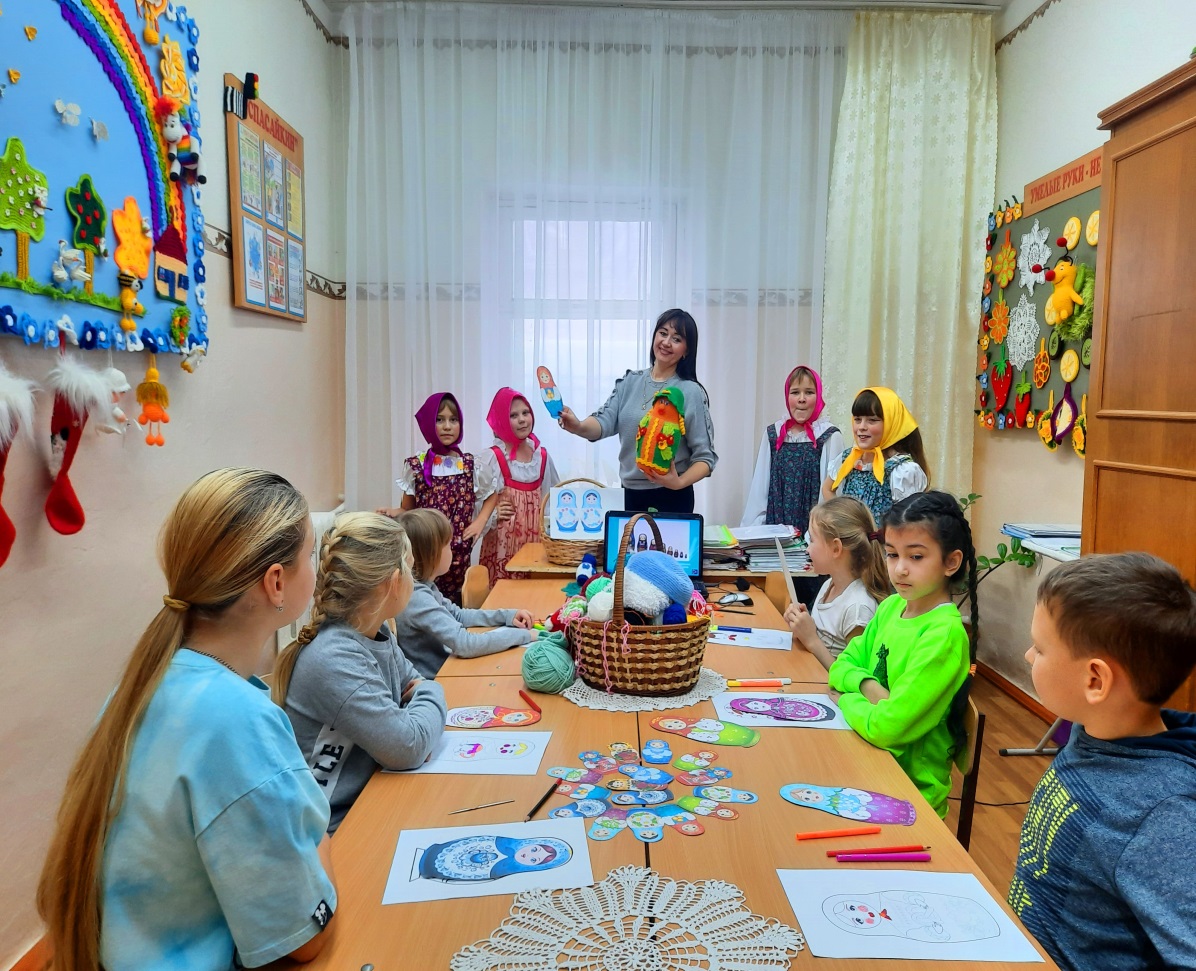 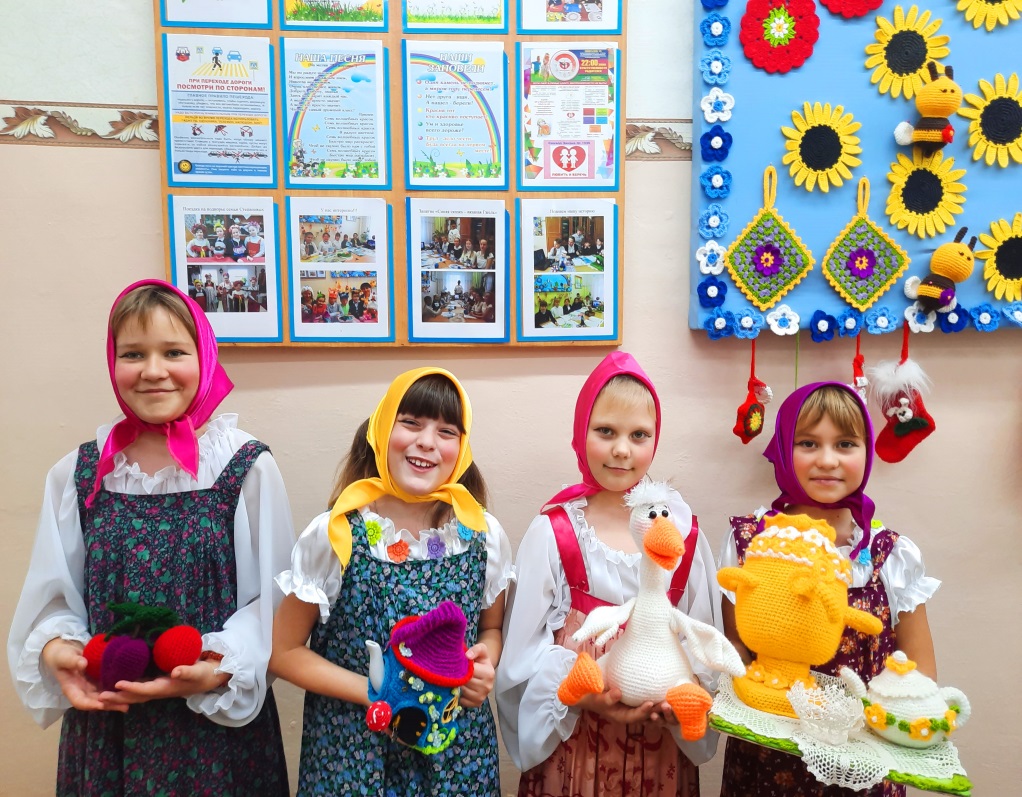 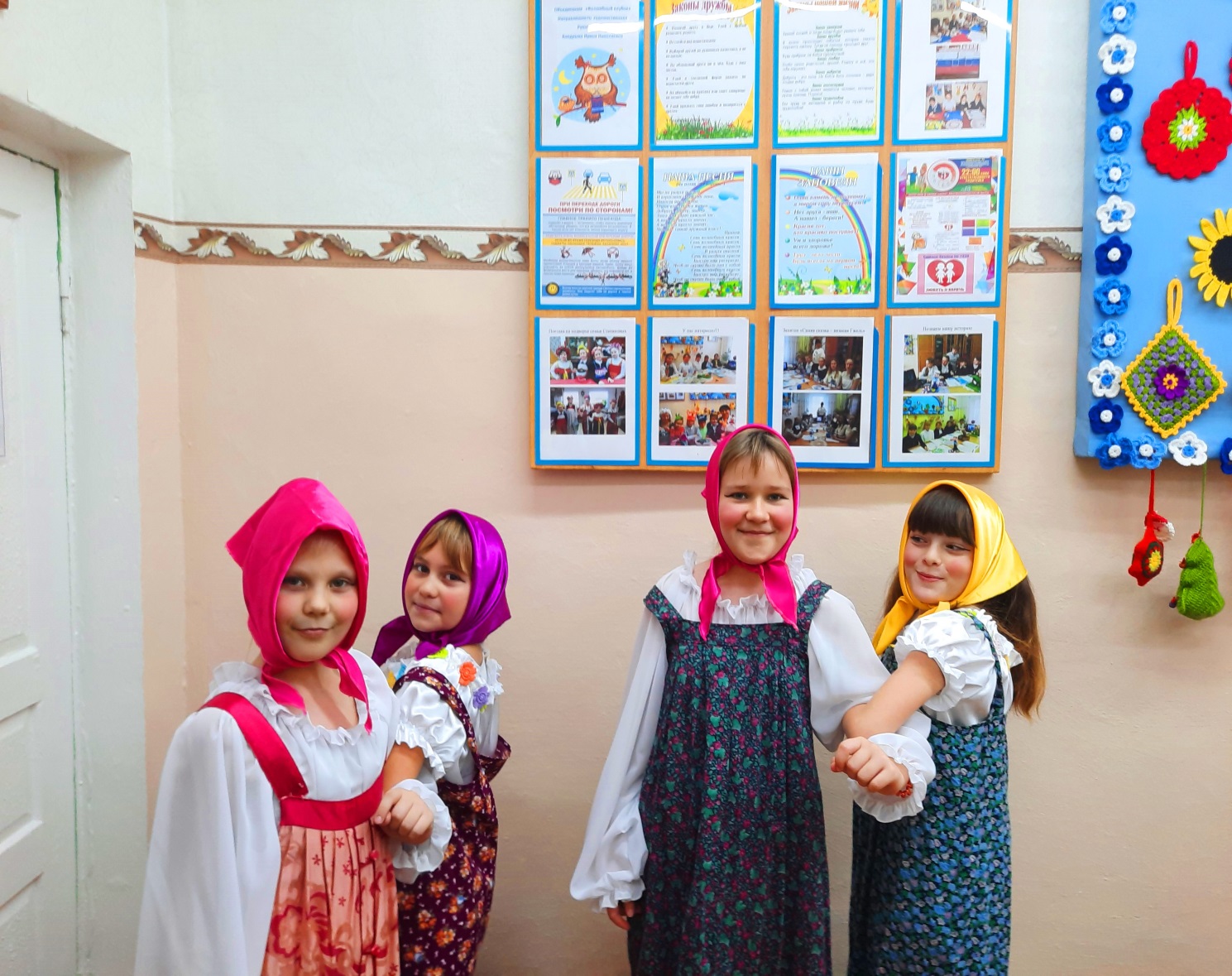 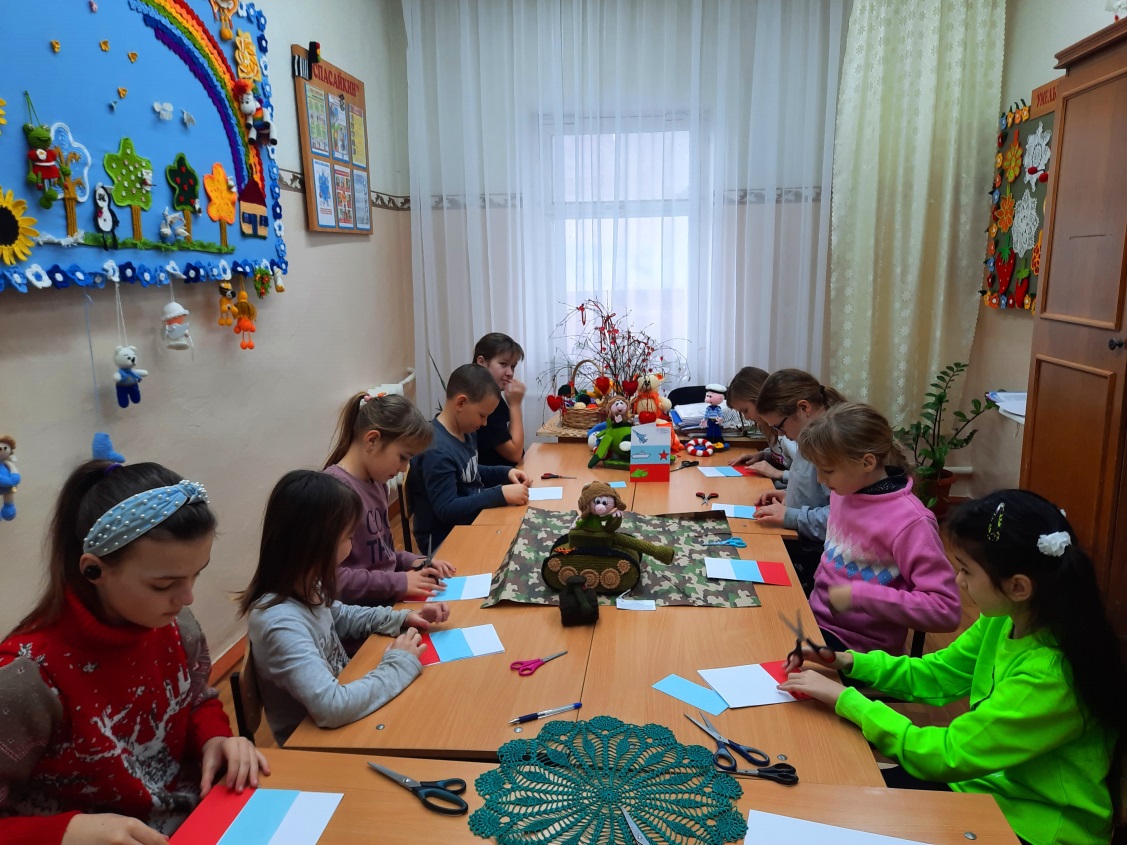 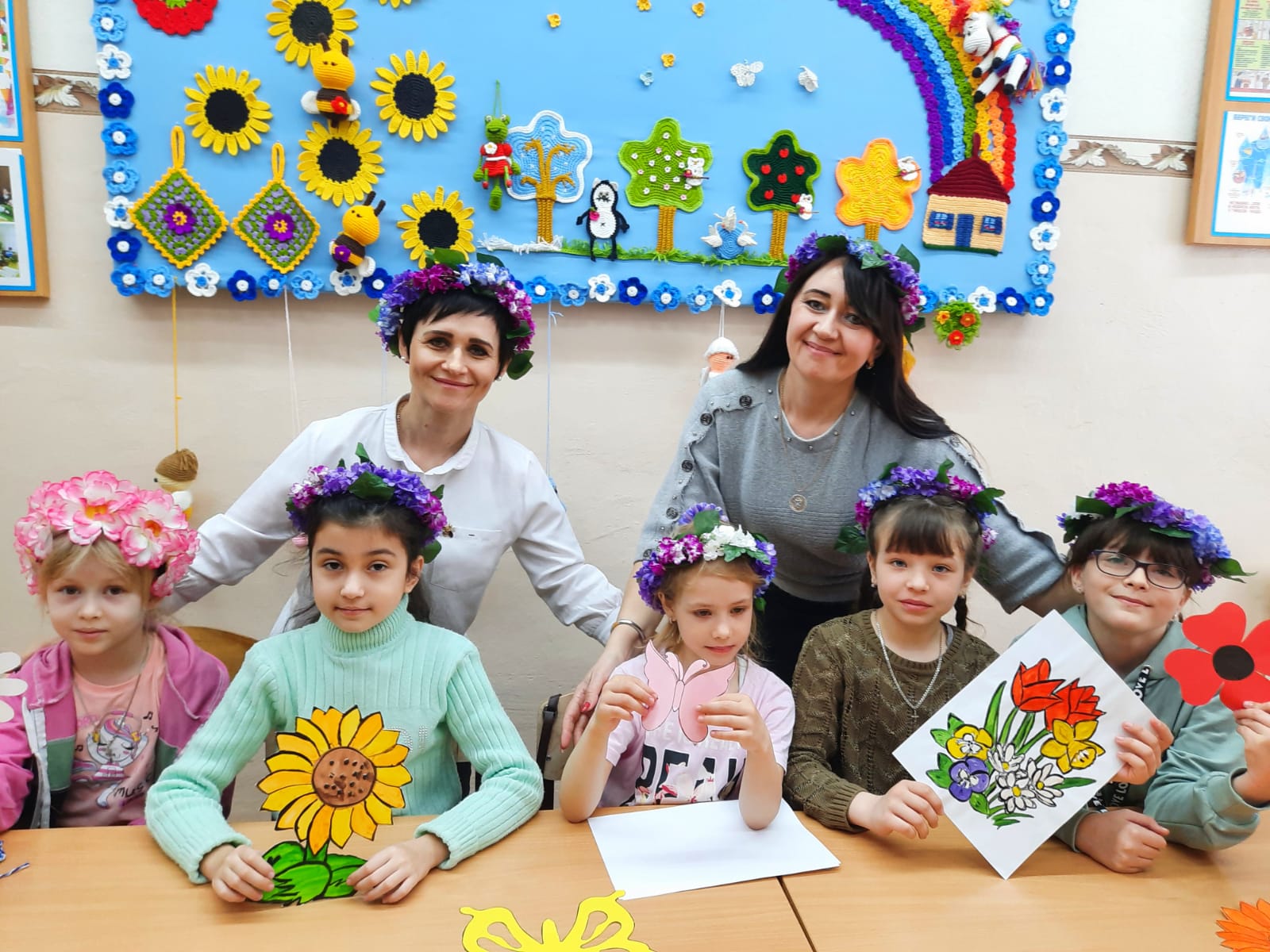 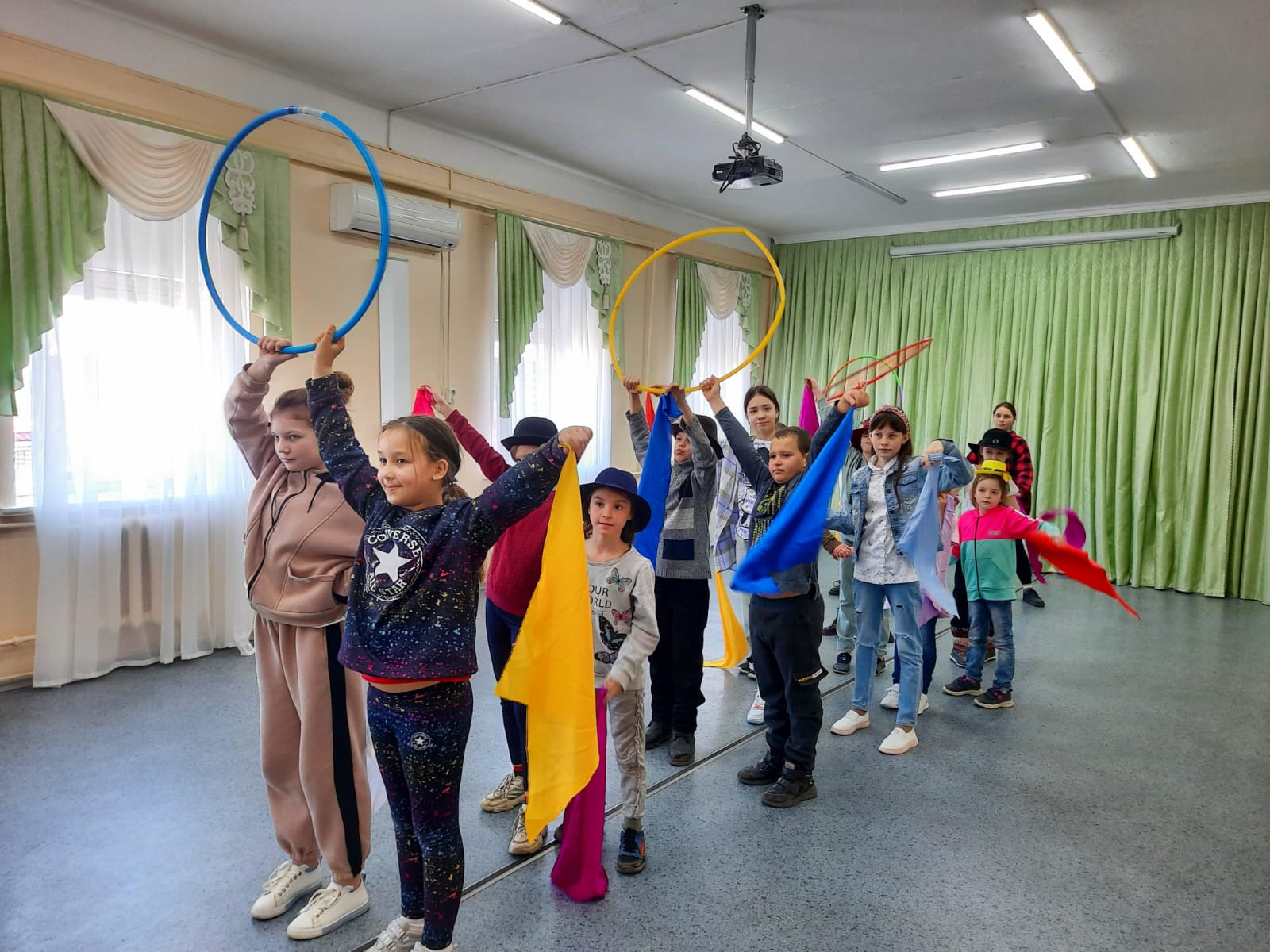 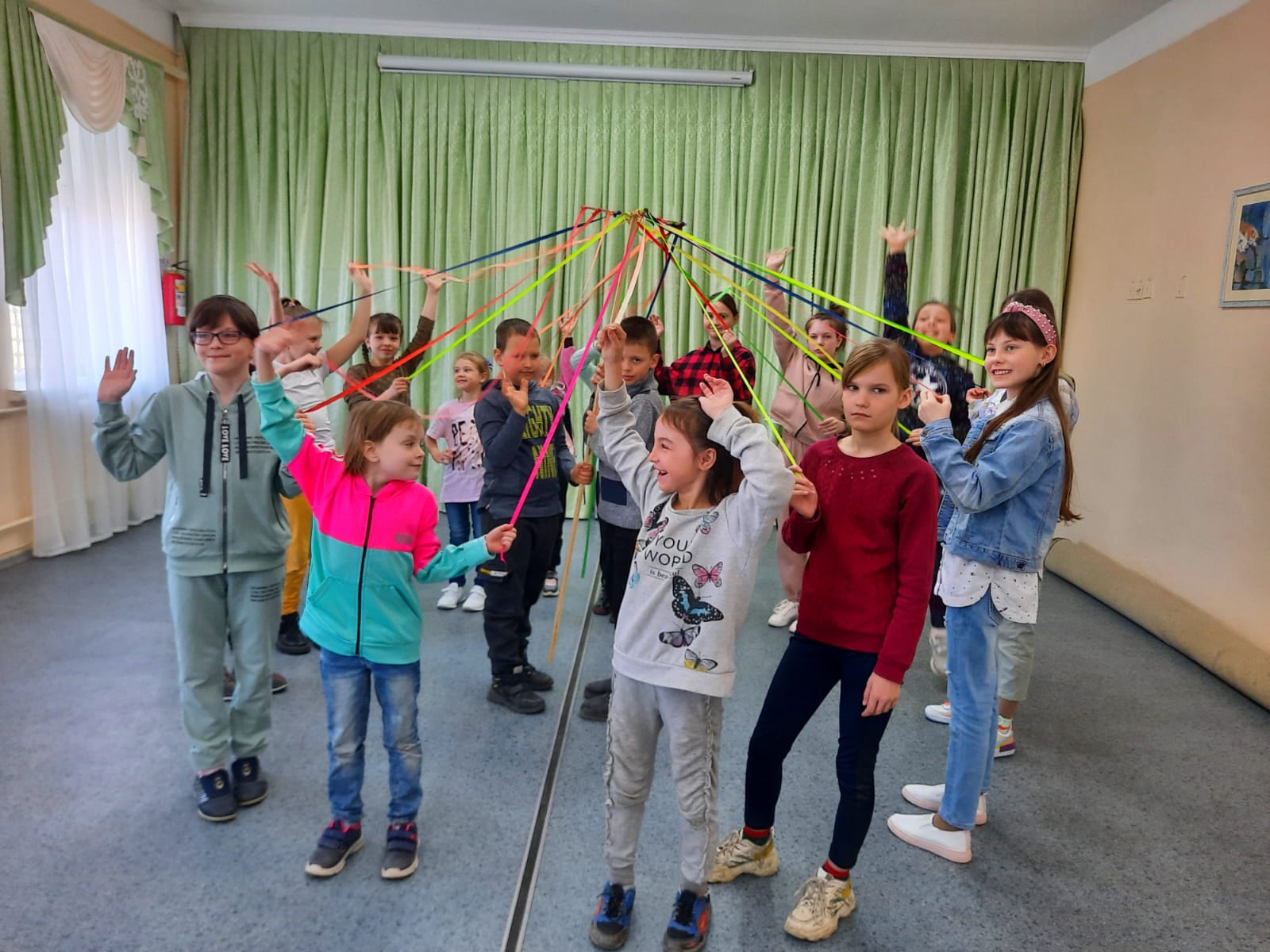 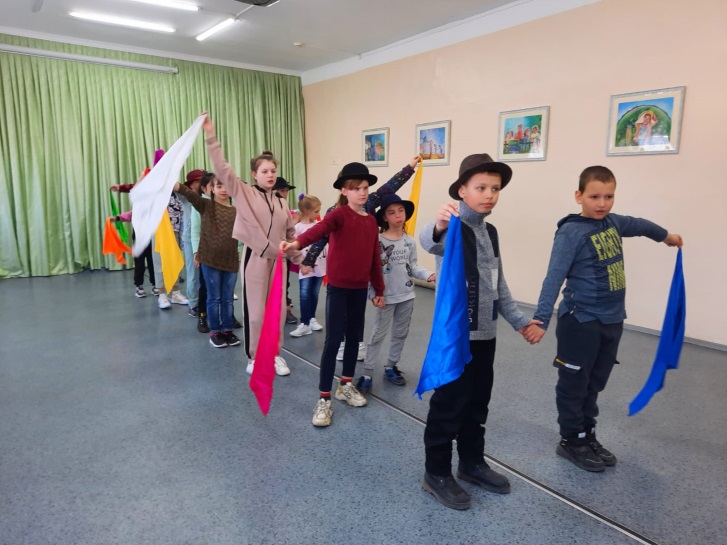 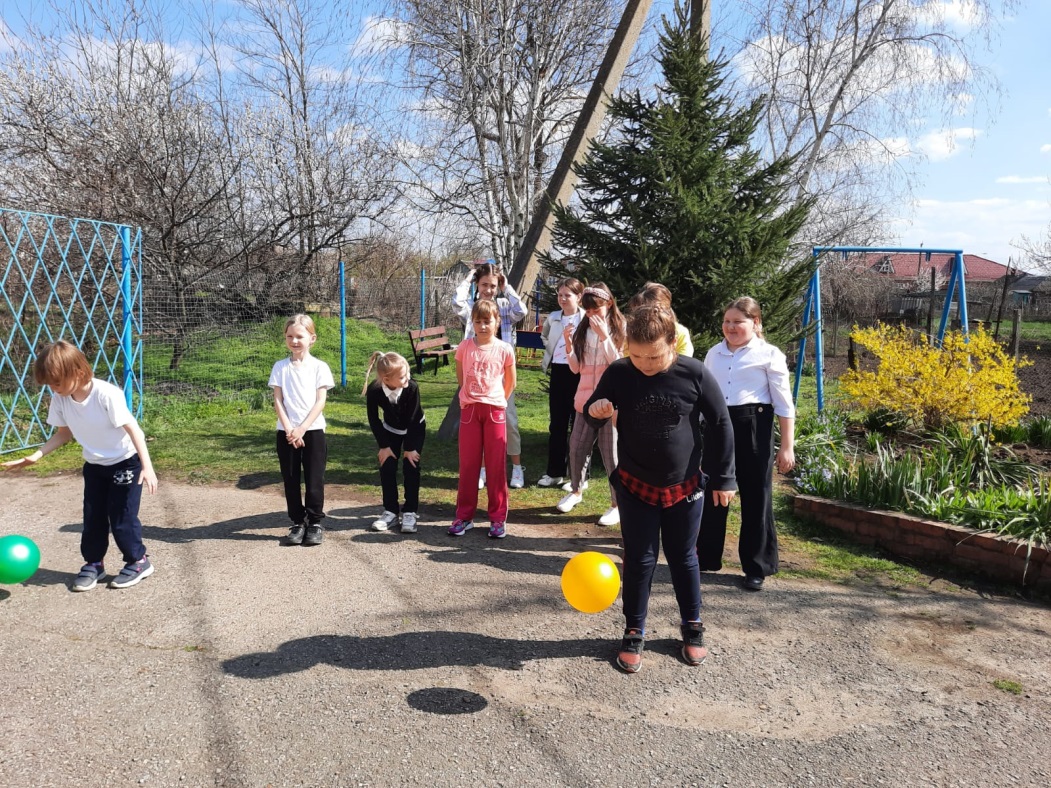 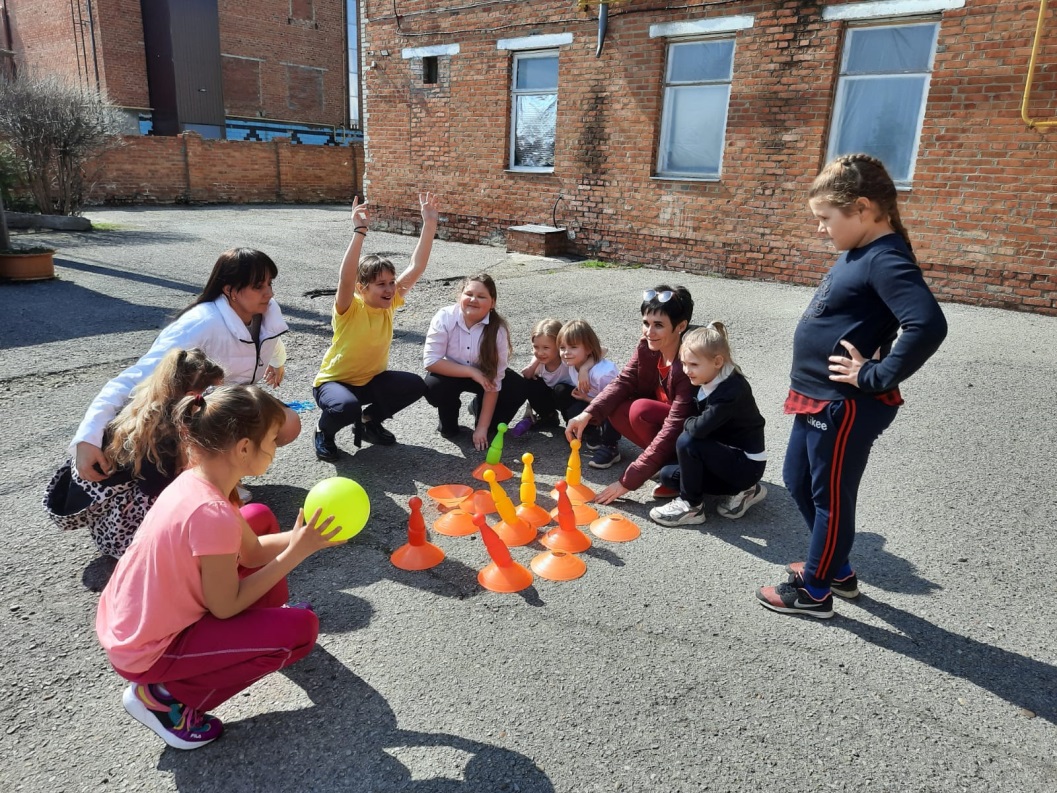 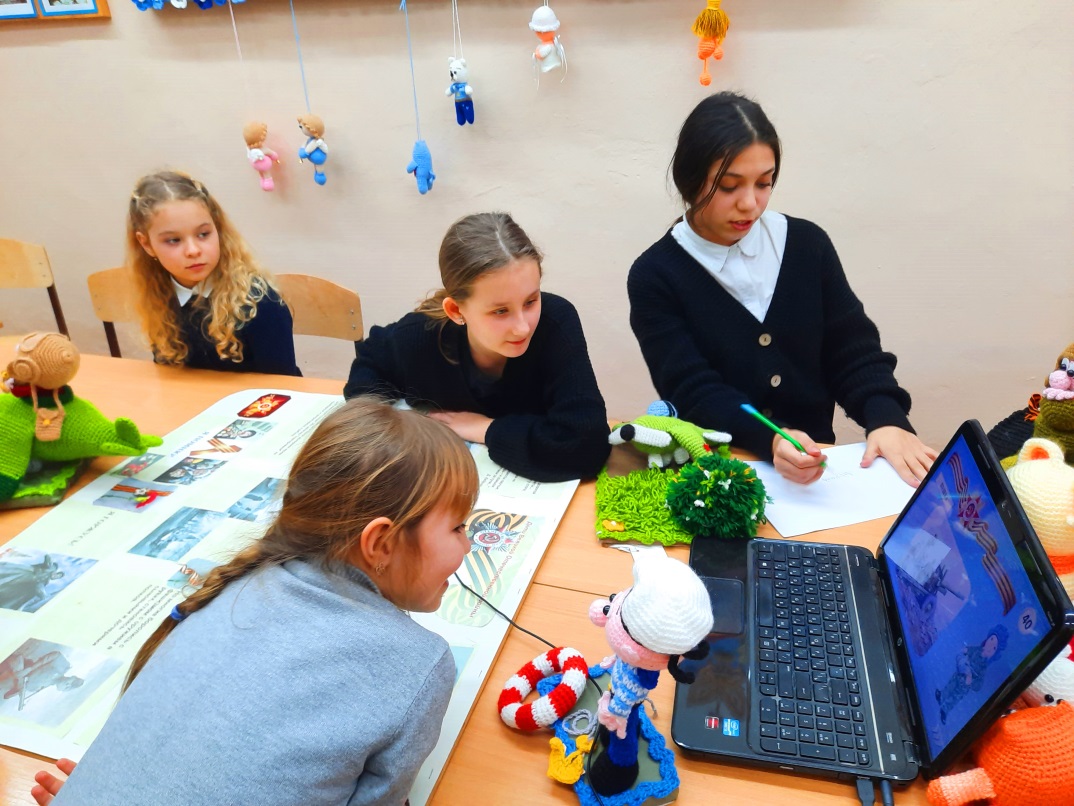 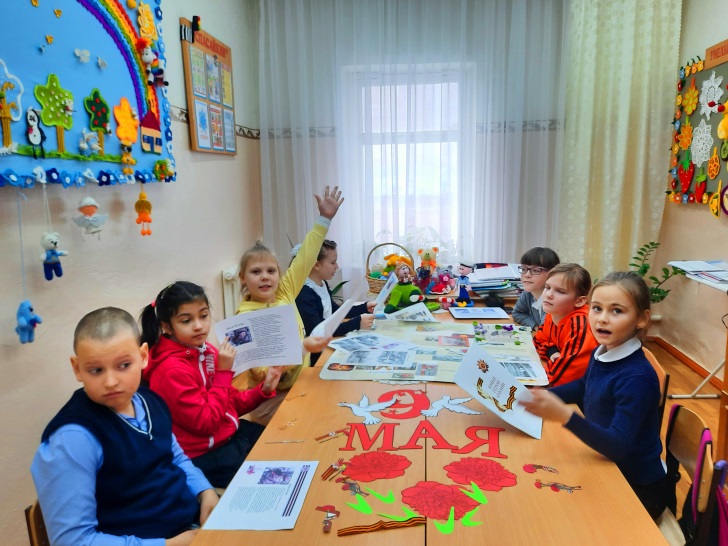 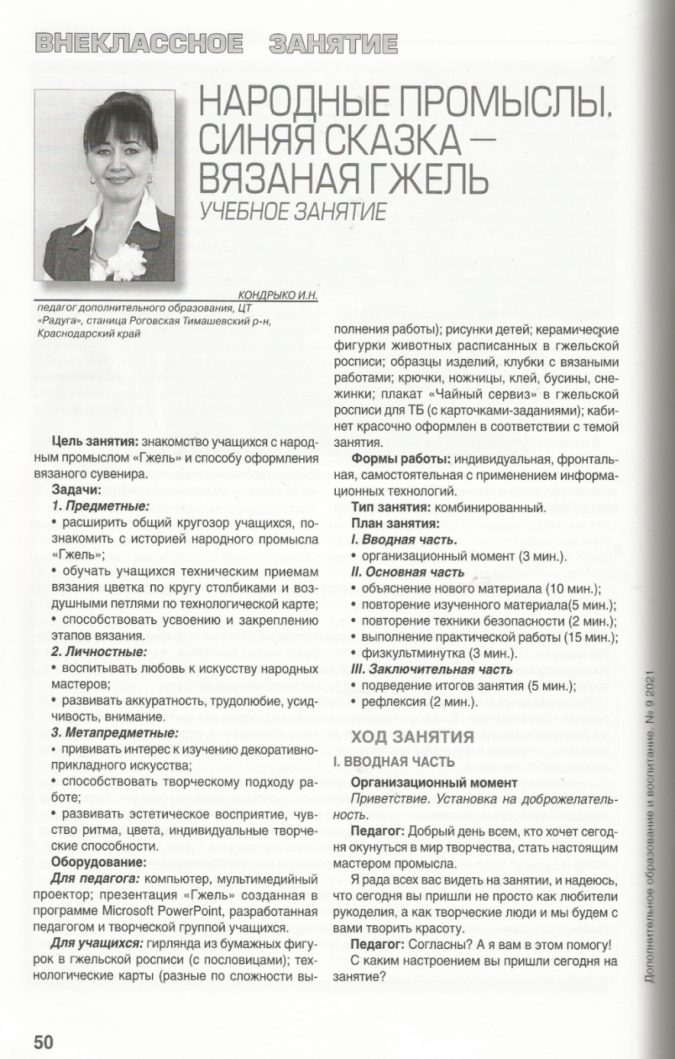 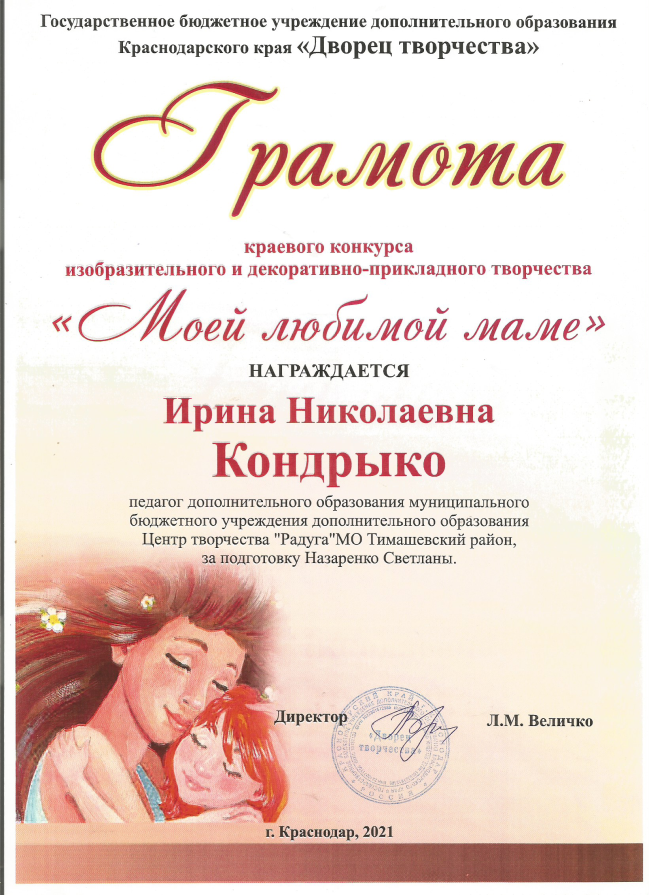 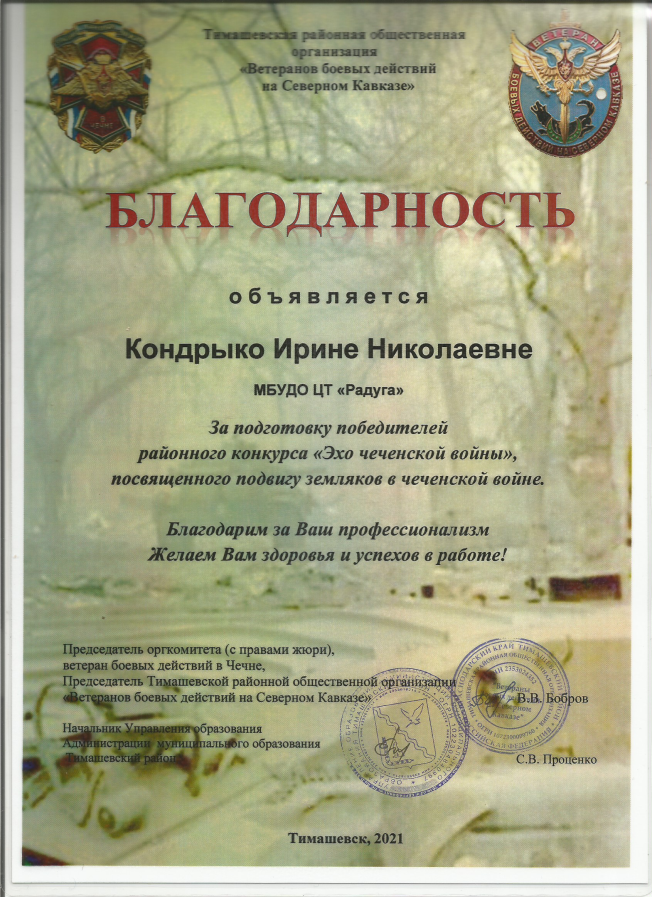 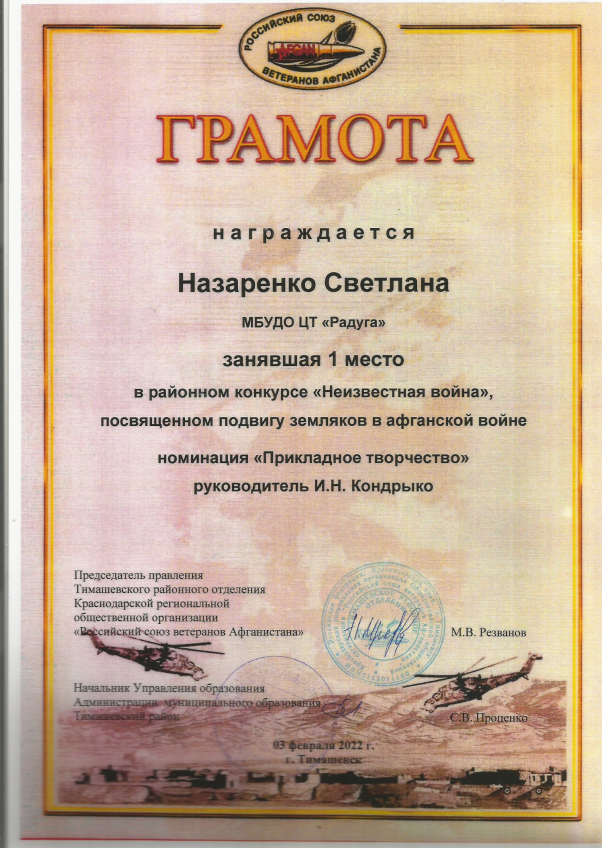 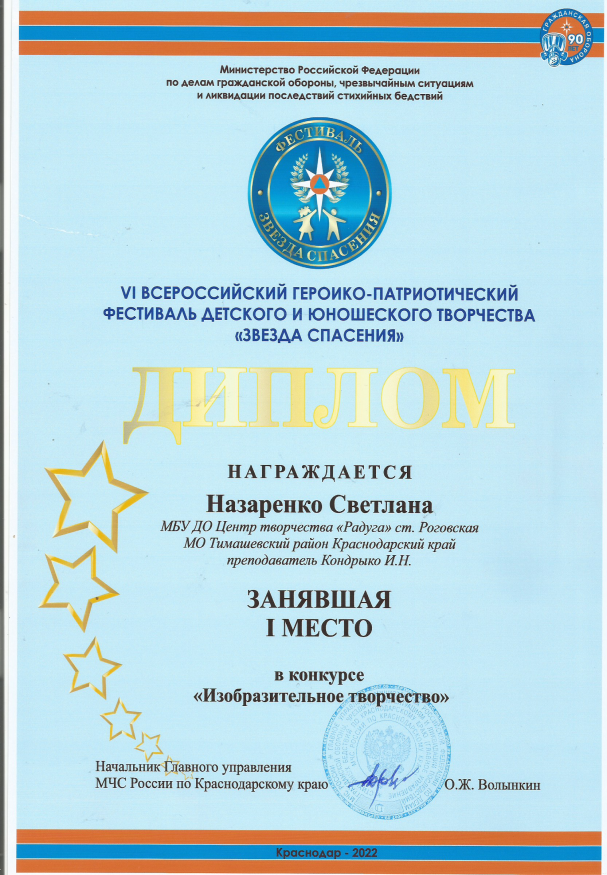 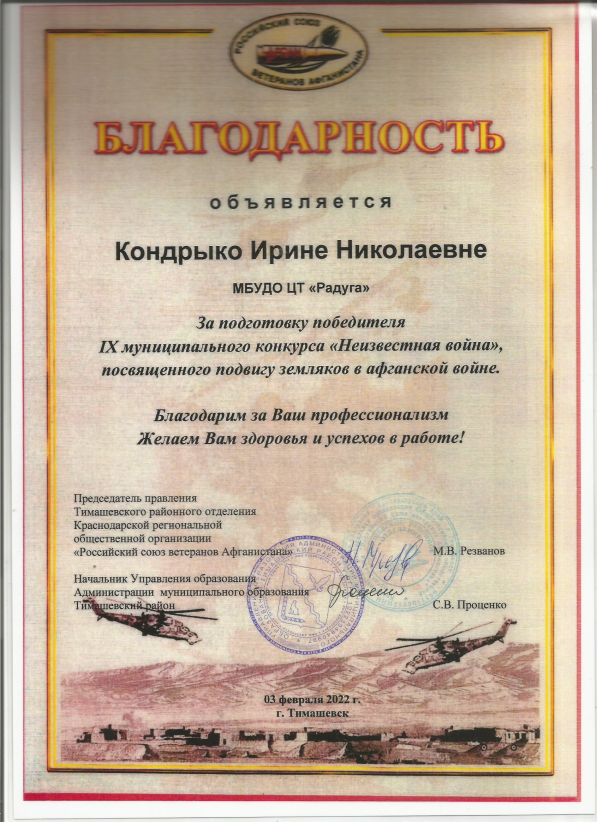 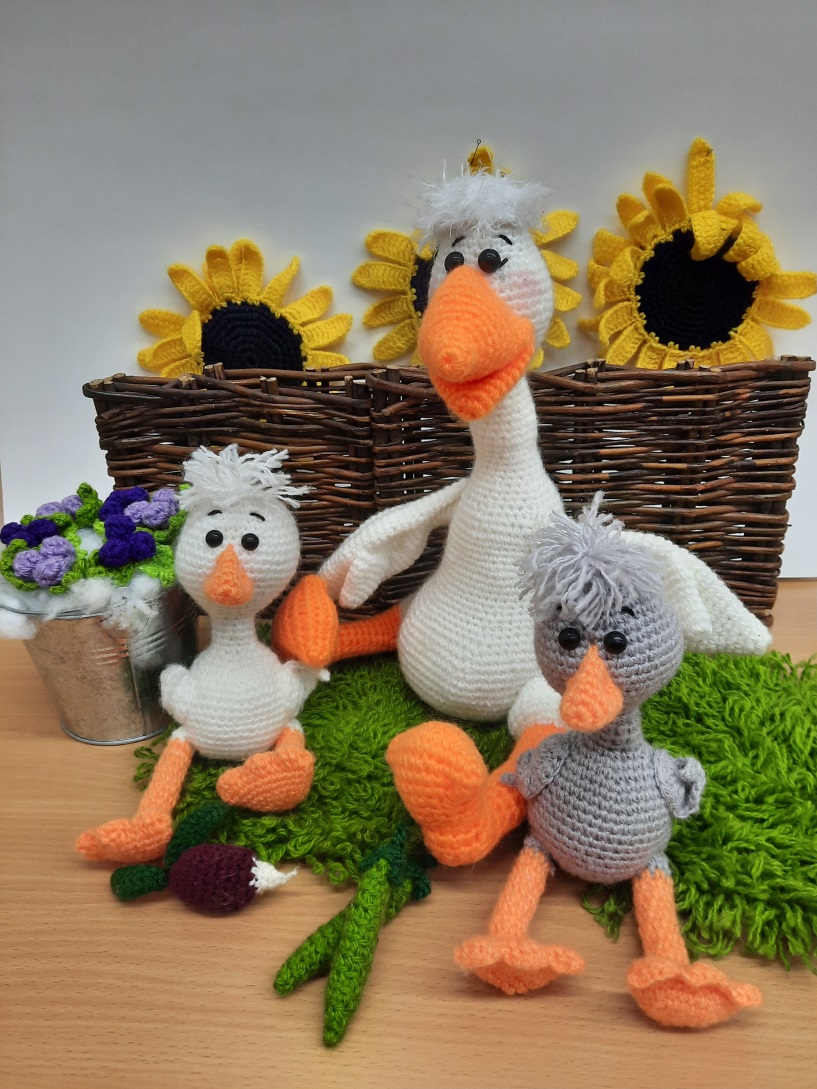 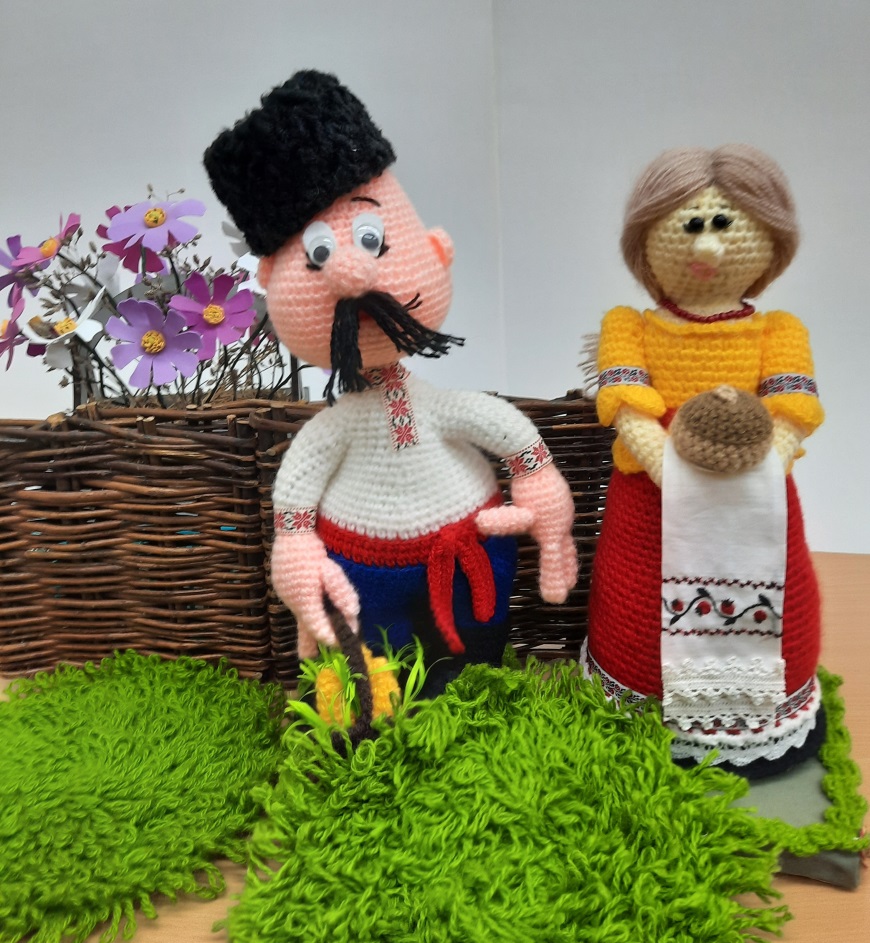 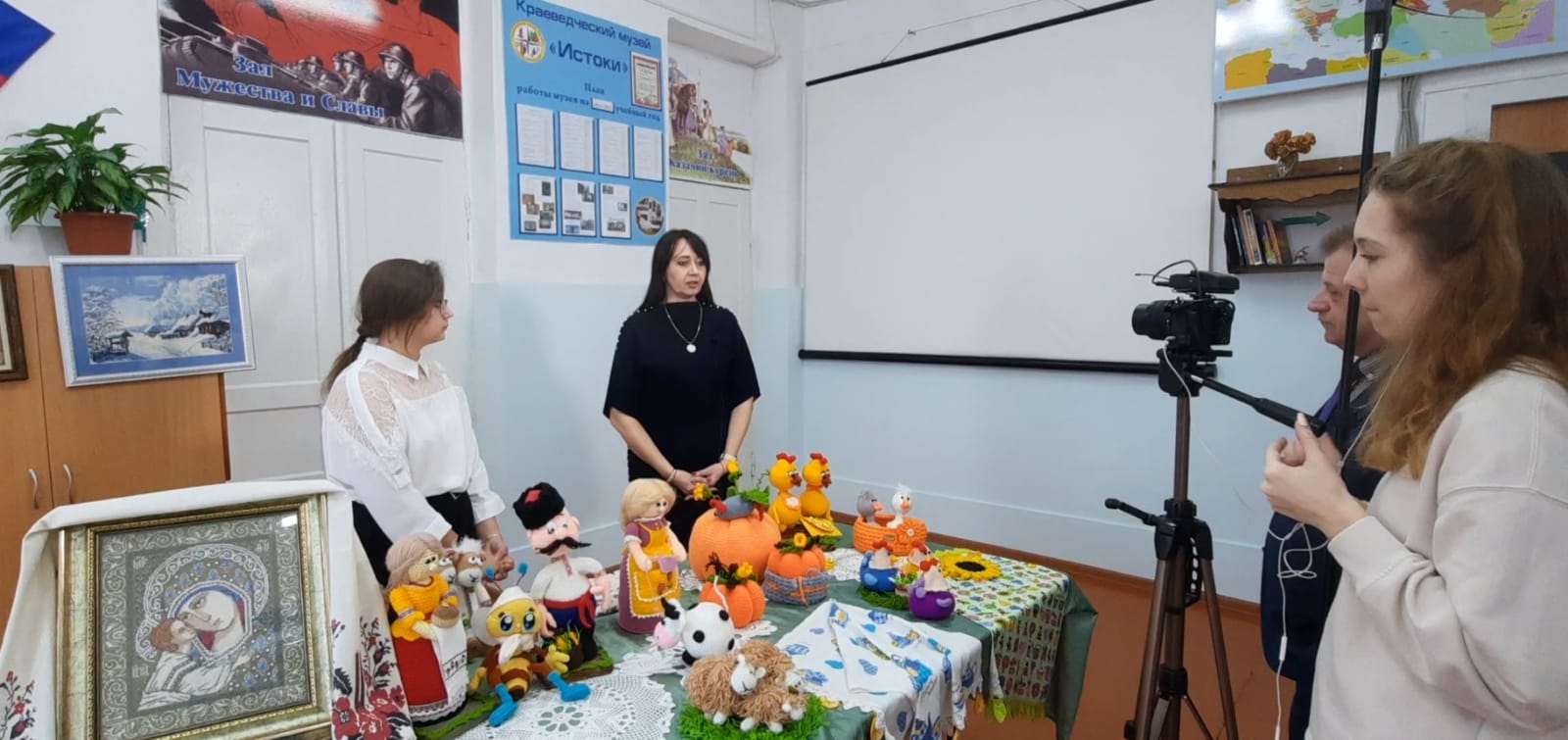 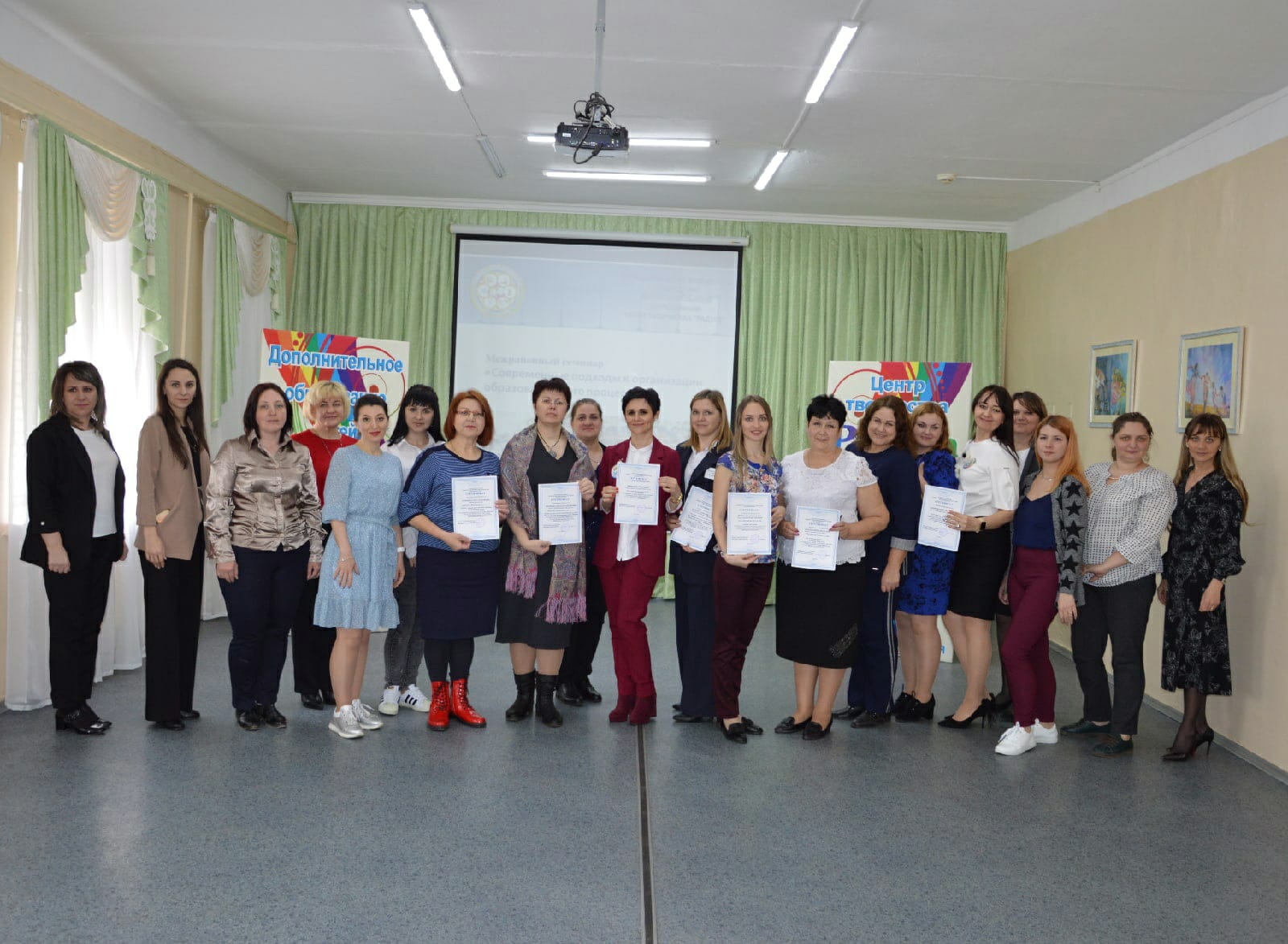 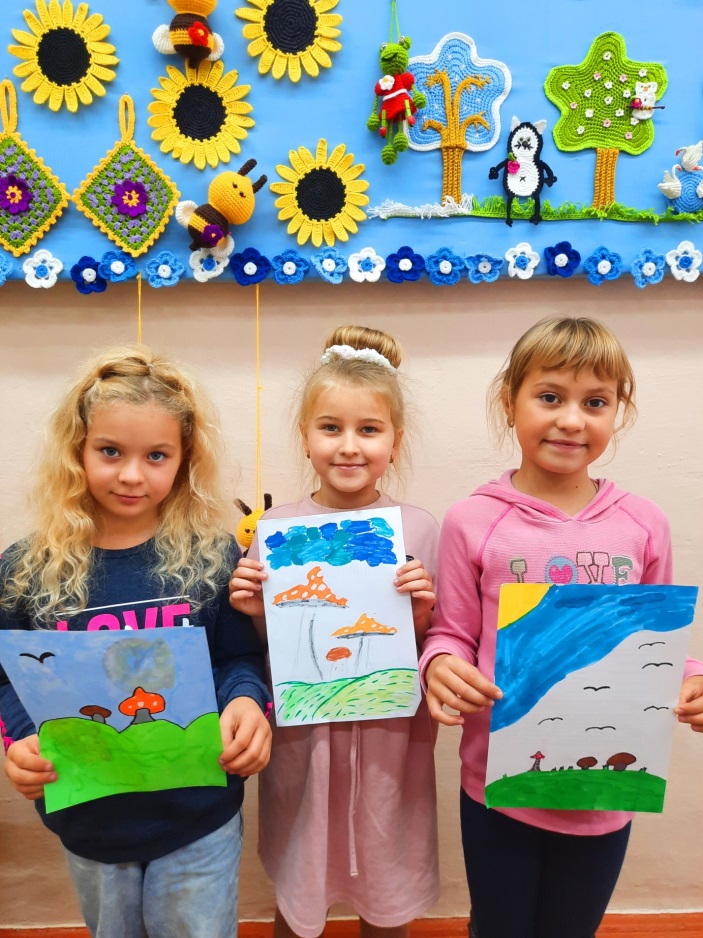 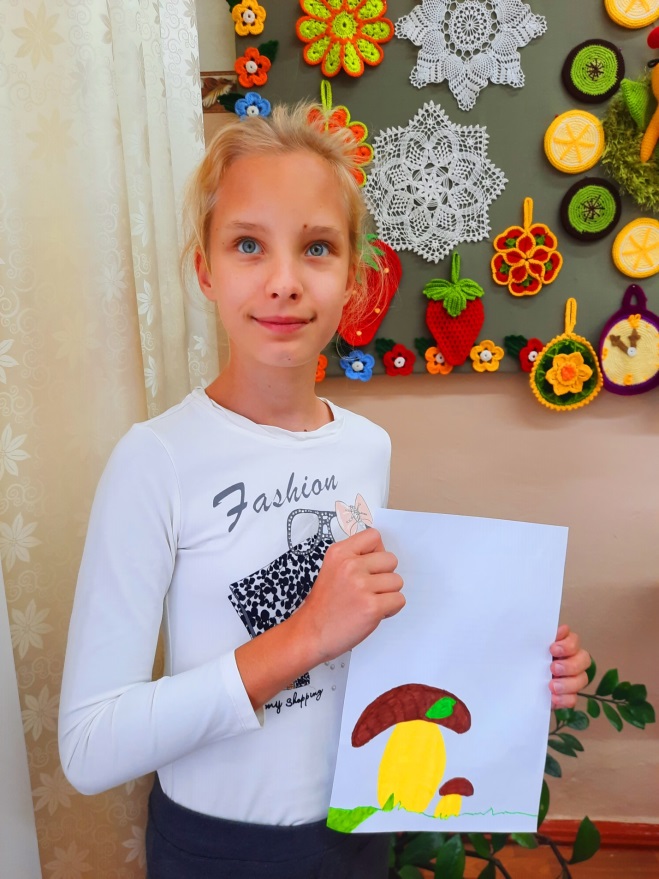 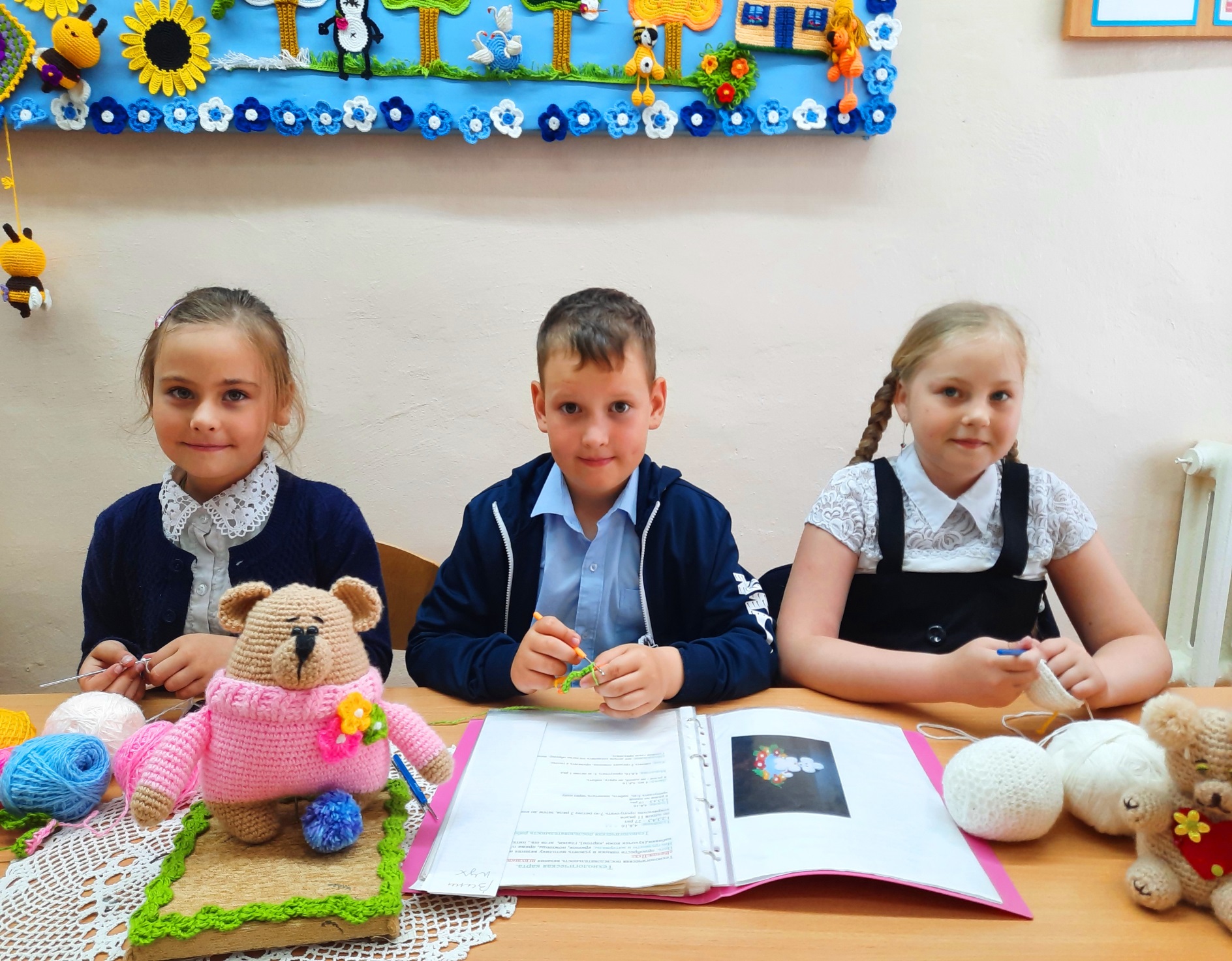 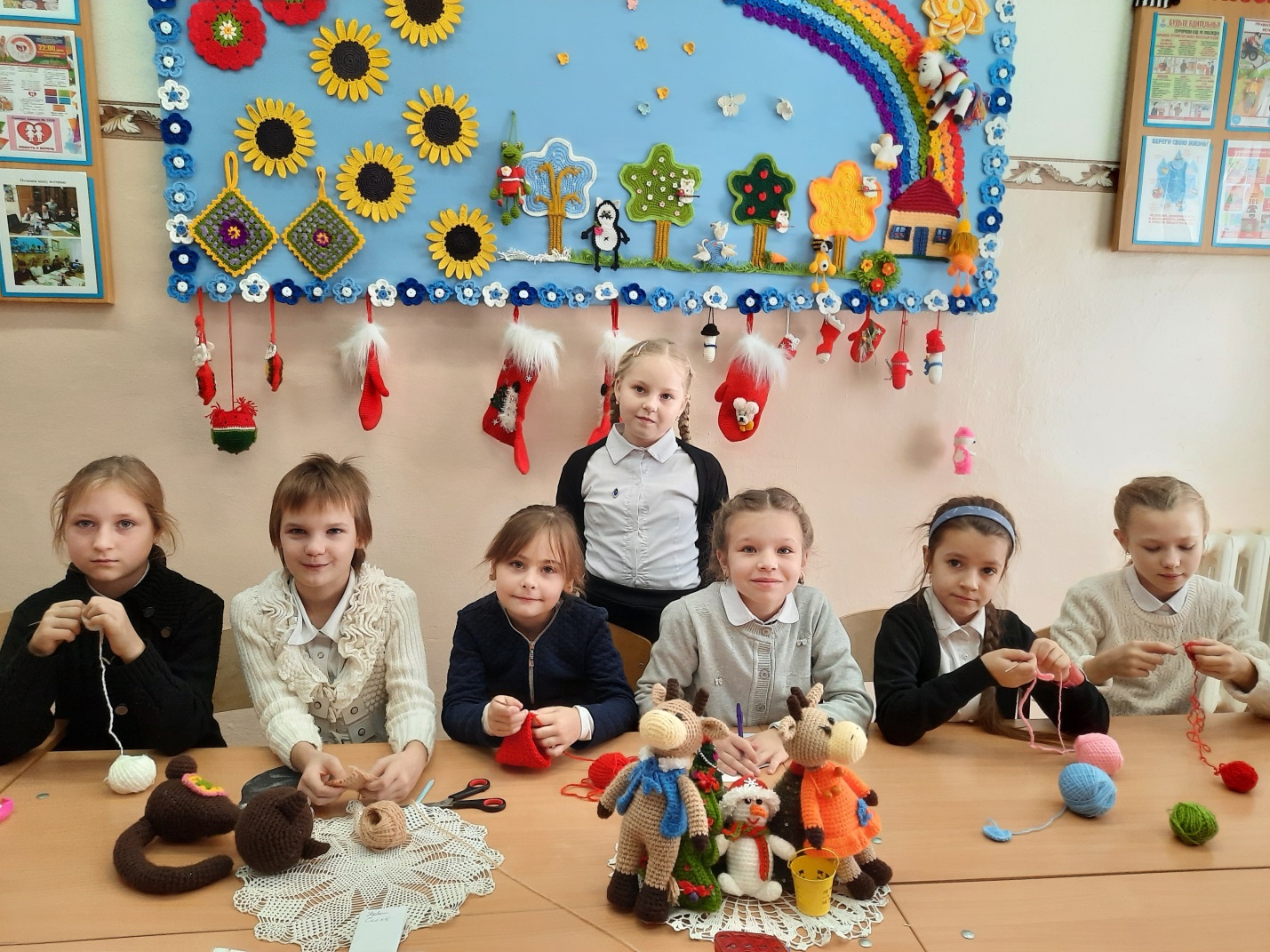 Детское творчество – это чудесноВсе на планете родом из детства,и не волшебник, а мы вместе с вамиДелаем чудо своими руками
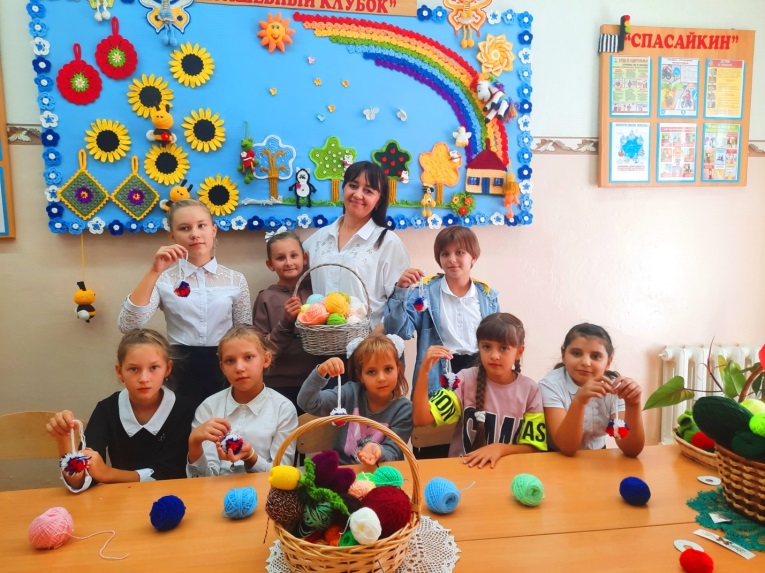